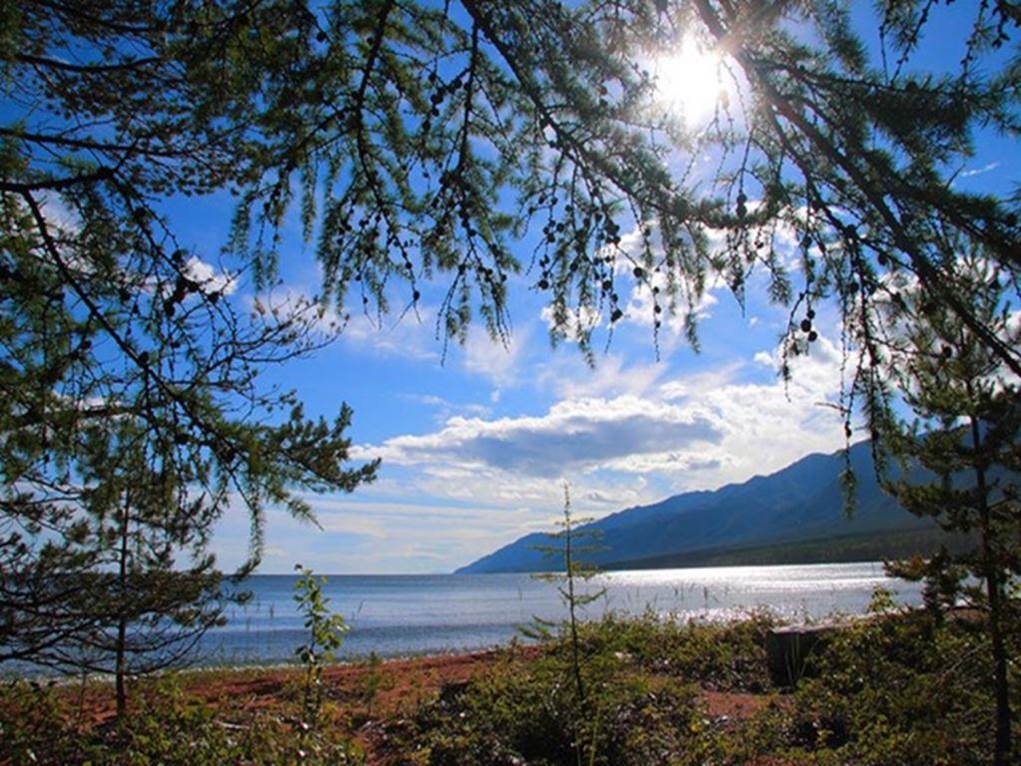 В краю кристальных вод, тайги и соболей
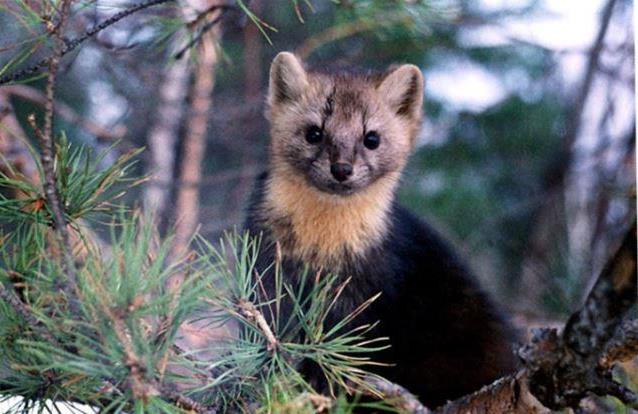 Астахова Лариса Николаевна
учитель биологии  
Серебрякова Нина Ивановна
учитель географии 
МКОУ СОШ №24 р. п. Юрты
Тайшетский район
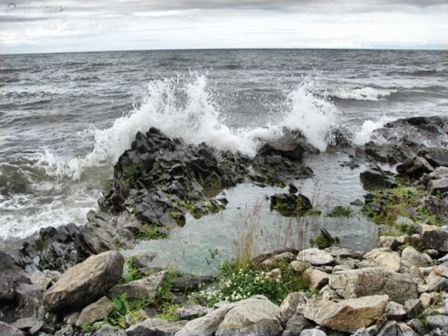 11 января 2017 г -  День 100-летнего юбилея заповедной системы Российской Федерации
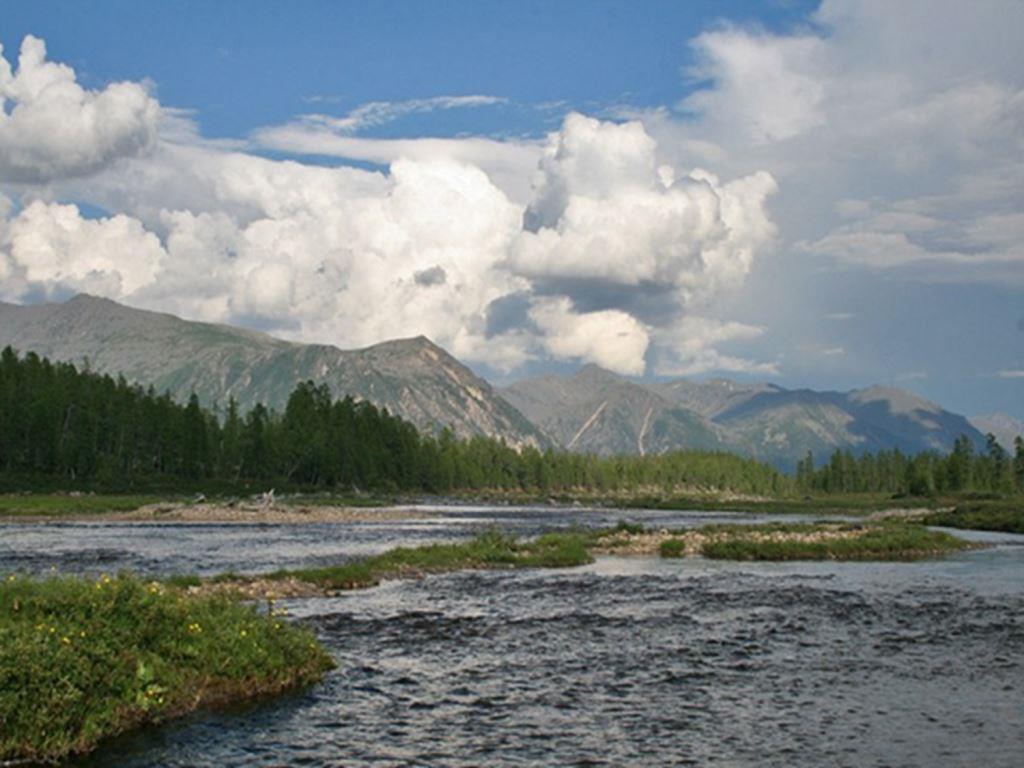 Природные заповедники - природоохранные организации, основной задачей которых является сохранение природы на территории заповедника в ее естественном виде. Все заповедники являются особо охраняемыми природными территориями федерального значения.
История создания Баргузинского заповедника
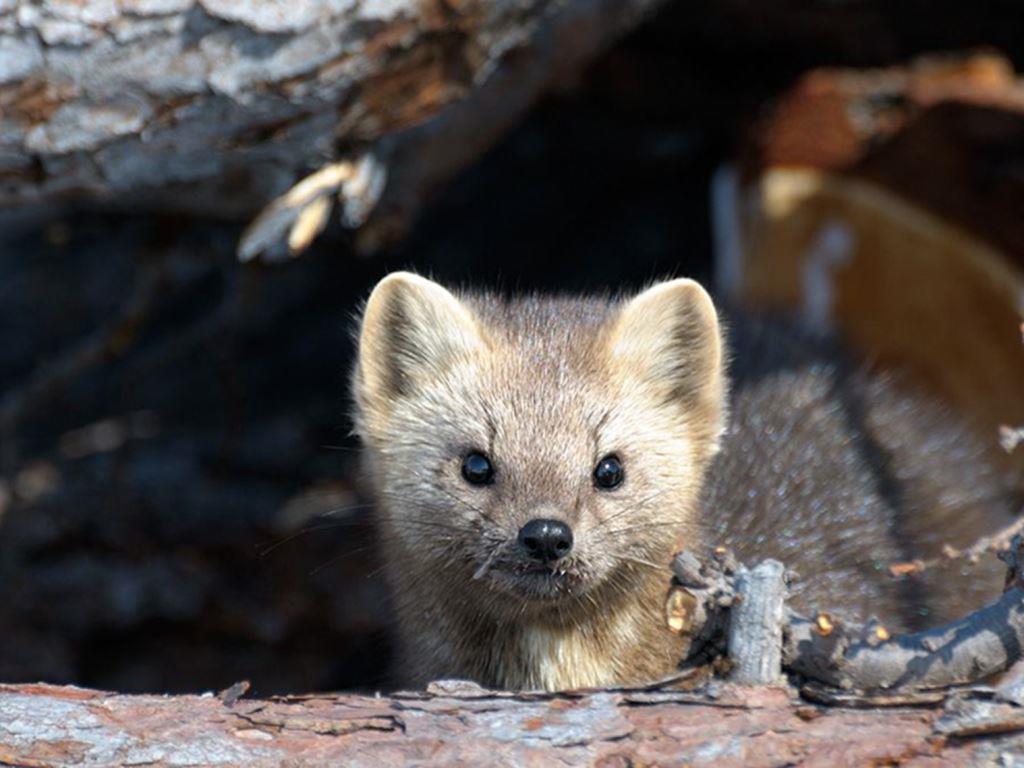 БАРГУЗИНСКИЙ СОБОЛЬ
В начале XX столетия из-за неограниченного отстрела зверек, некогда заселявший огромную территорию от Северного Приуралья до Сахалина, оказался на грани исчезновения.
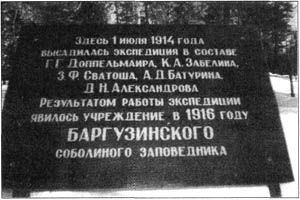 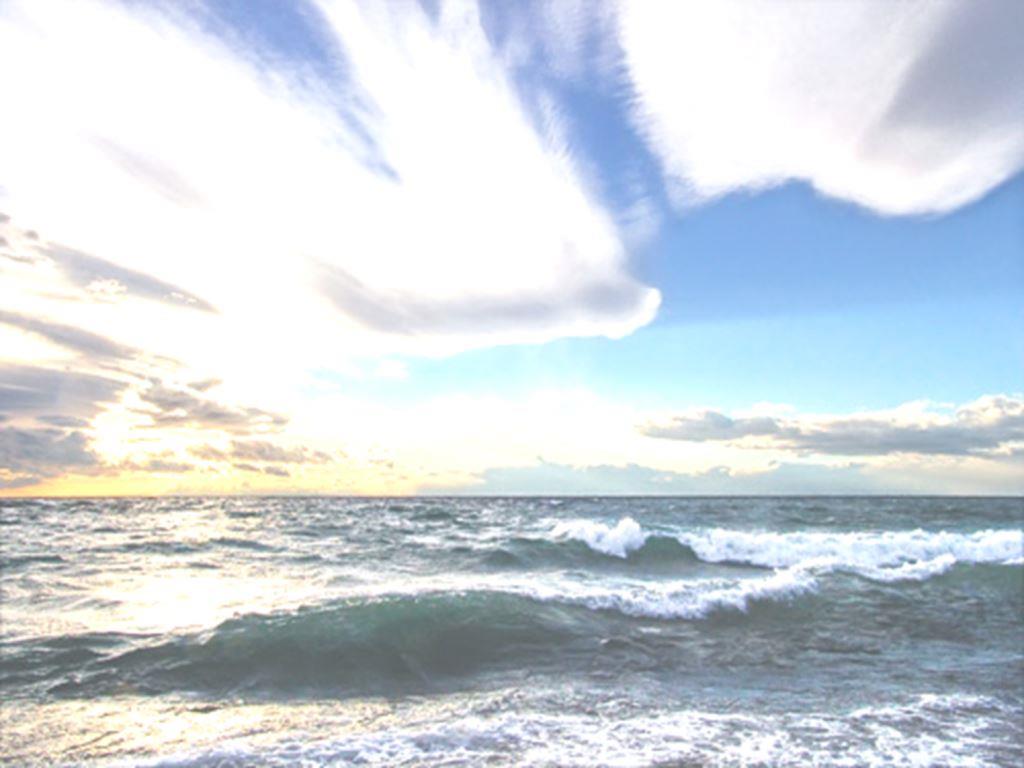 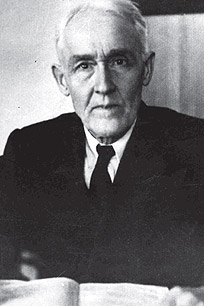 1 июля 1914 года на байкальском берегу, в бухте Сосновка, высадилась экспедиция под руководством видного ученого-зоолога Г. Г. Доппельмаира.  Почти два года велась напряженная изыскательская работа, в результате которой появился проект заповедника.  В год его создания там едва можно было насчитать тридцать зверьков.  В конце столетия их численность приближалась к 1200, как в лучшую пору.
Г.Г.Доппельмаир (1880-1951) руководитель Байкальской экспедиции(Фото из архива)
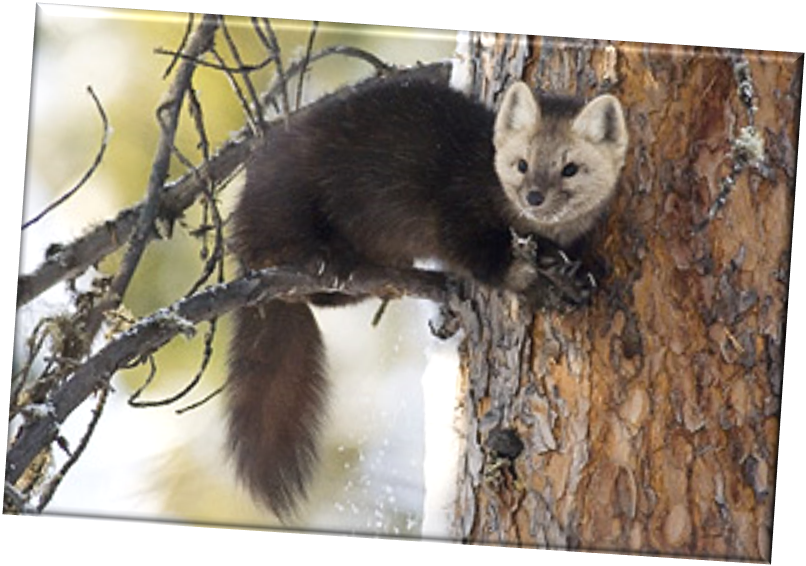 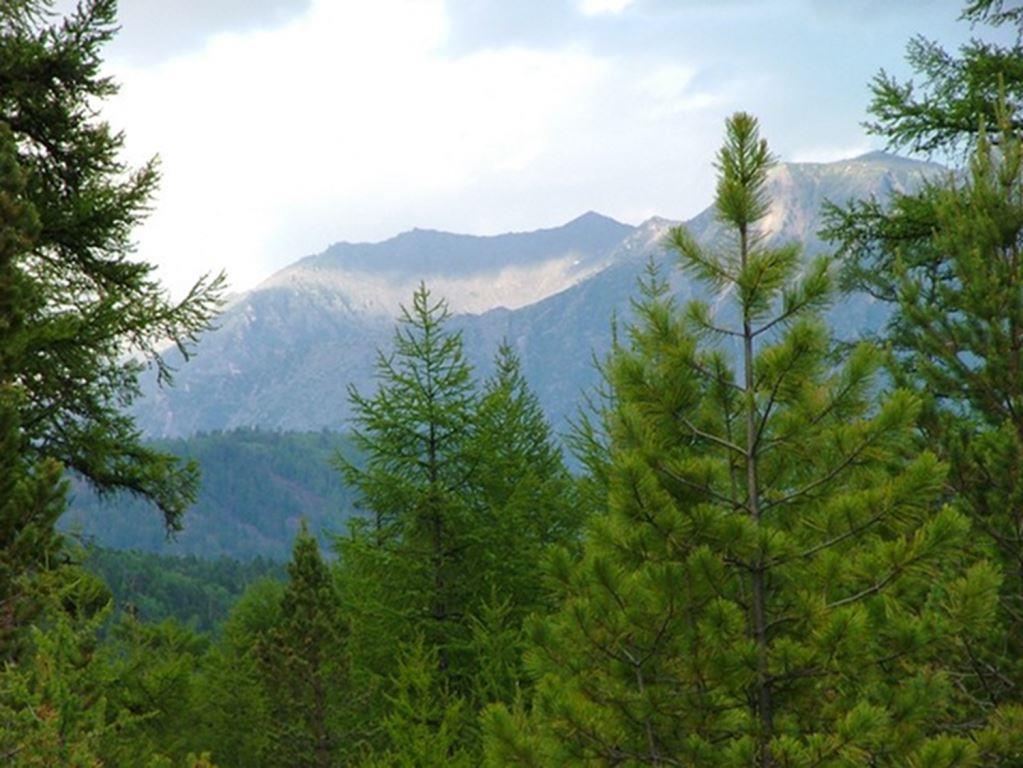 Учрежденный в 1916 году, Баргузинский заповедник стал первым в России охотничьим заповедником на государственных землях.  В его задачу входило сохранение и изучение соболя.
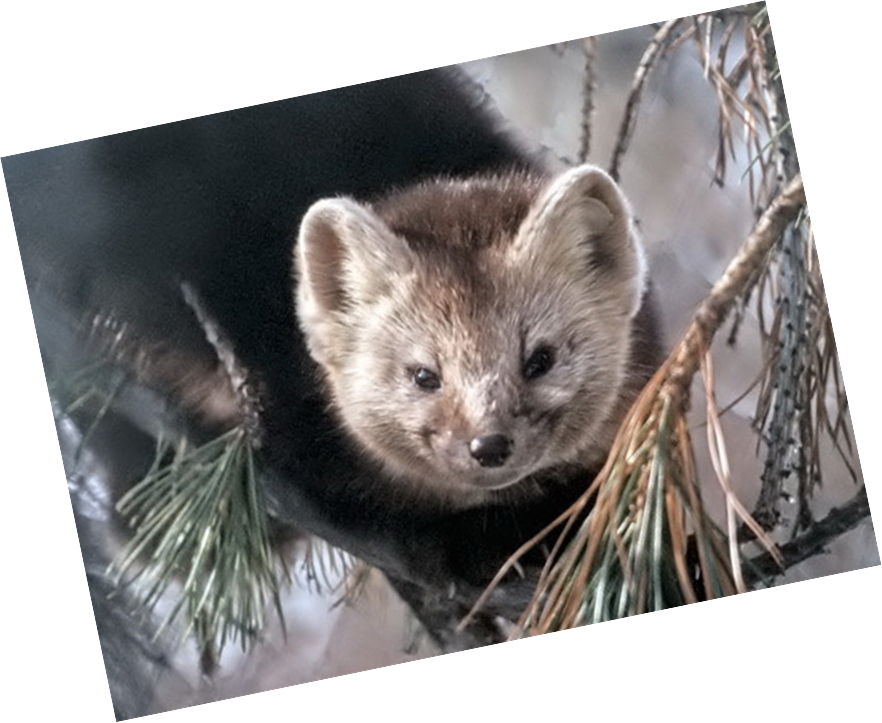 Двадцать пять лет (1935 – 1960 г.г.) понадобилось баргузинским зоологам, чтобы восстановить ареал соболя.
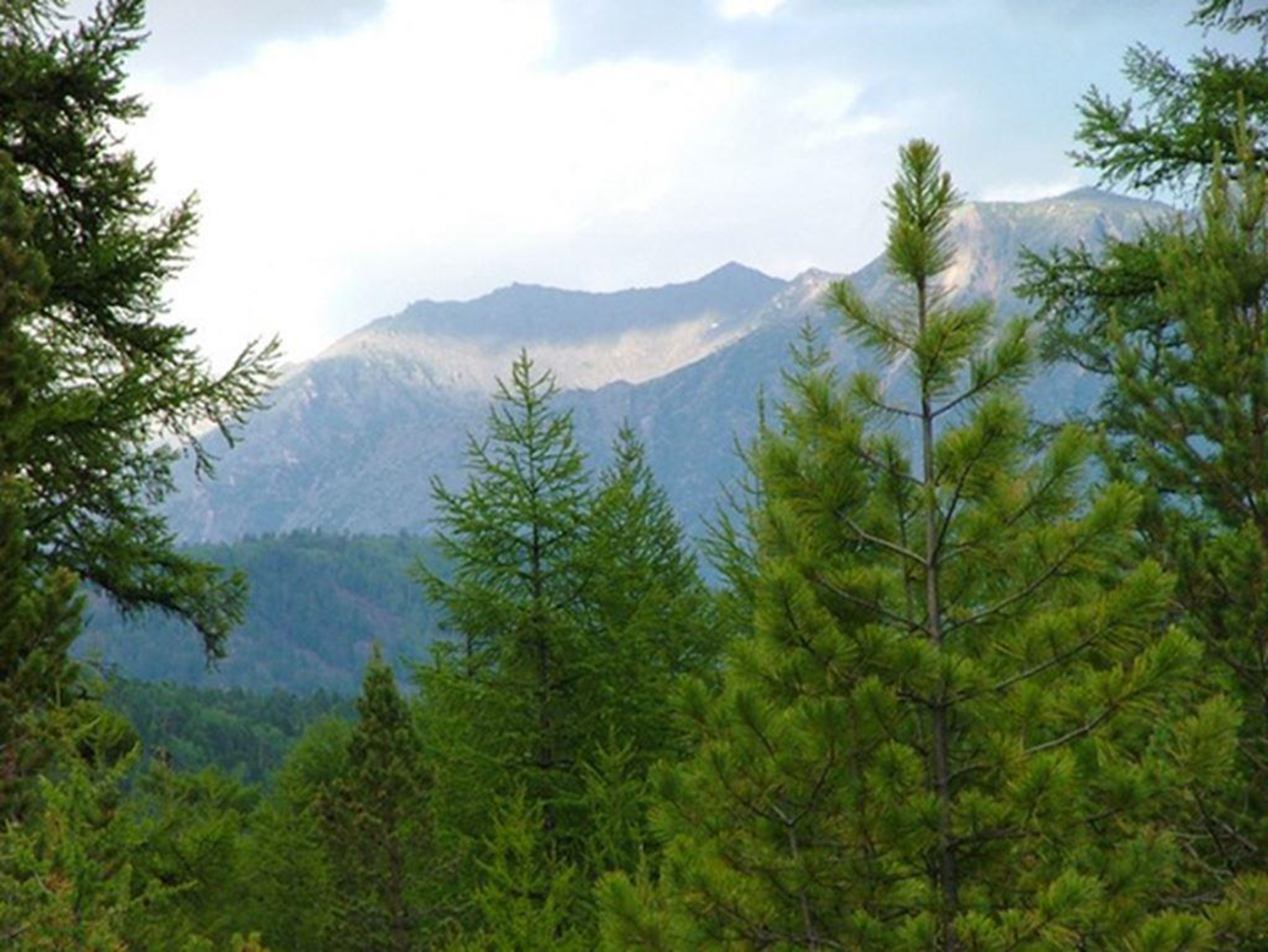 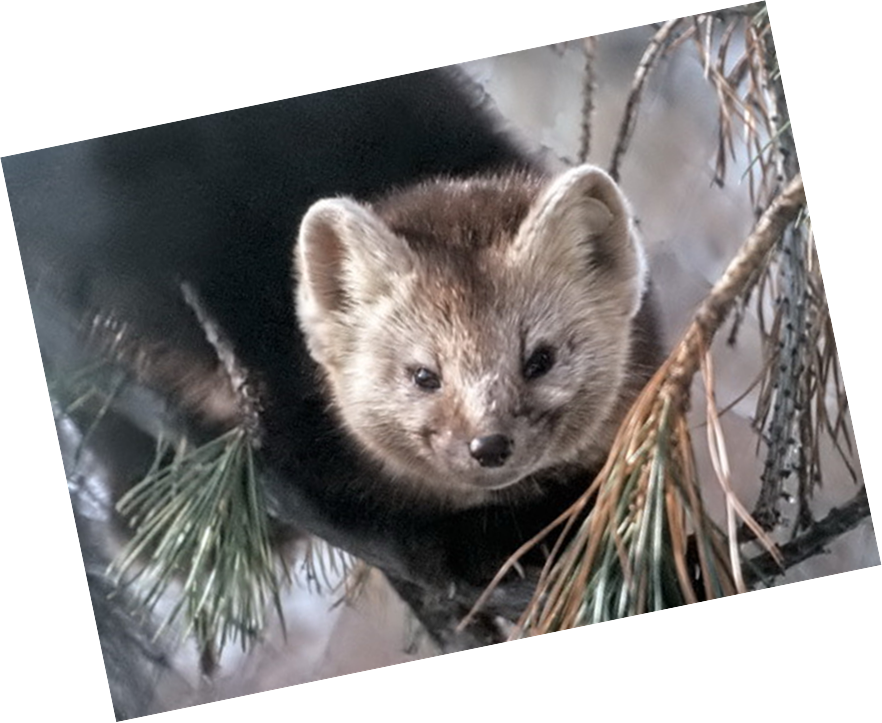 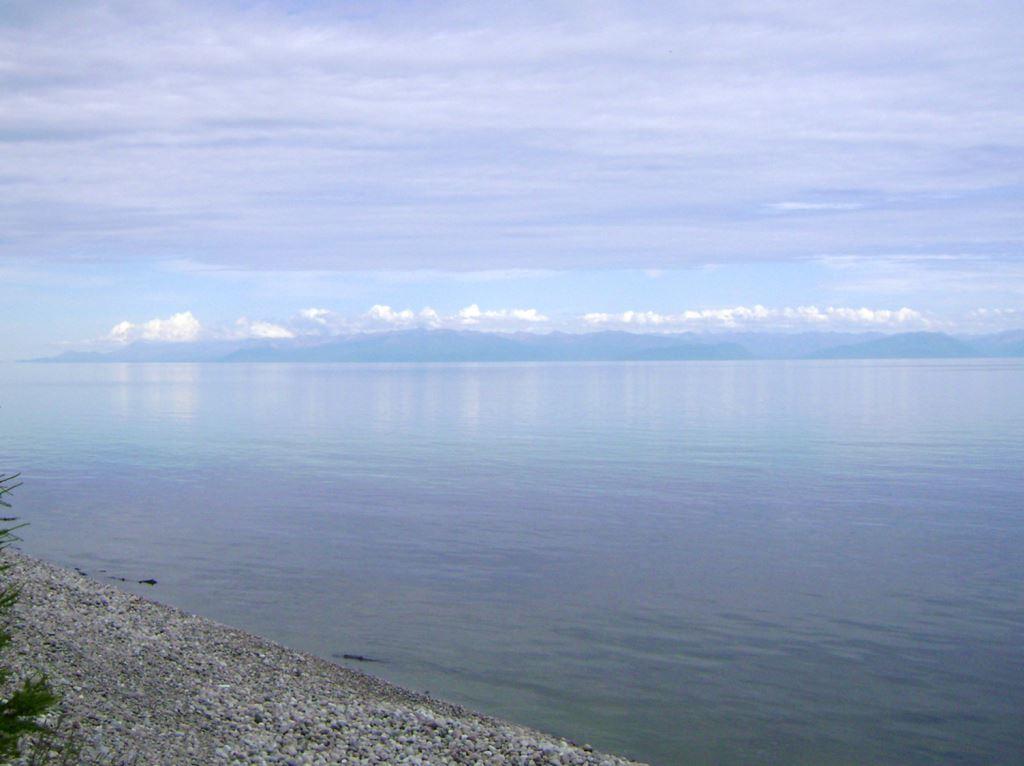 «Баргузинский соболь не уцелел бы, если бы своевременно не был организован Баргузинский заповедник»
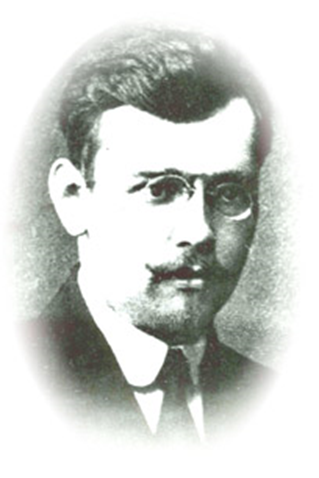 З.Ф.Сватош (1886-1949) участник Байкальской экспедиции, один из основателей Баргузинского заповедника (Фото из архива)
К.А.Забелин (1885-1934) участник Бакальской экспедиции, первый директор Баргузинского заповедника(Фото из архива)
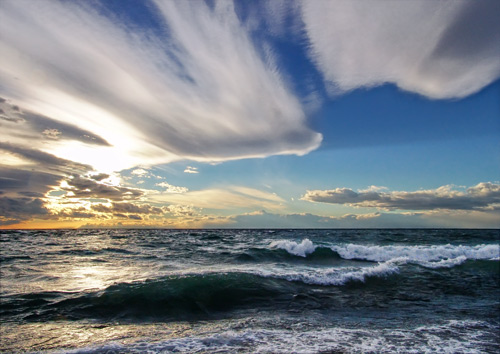 В 1996 году территория заповедника вошла в состав объекта Всемирного природного наследия ЮНЕСКО «Озеро Байкал»
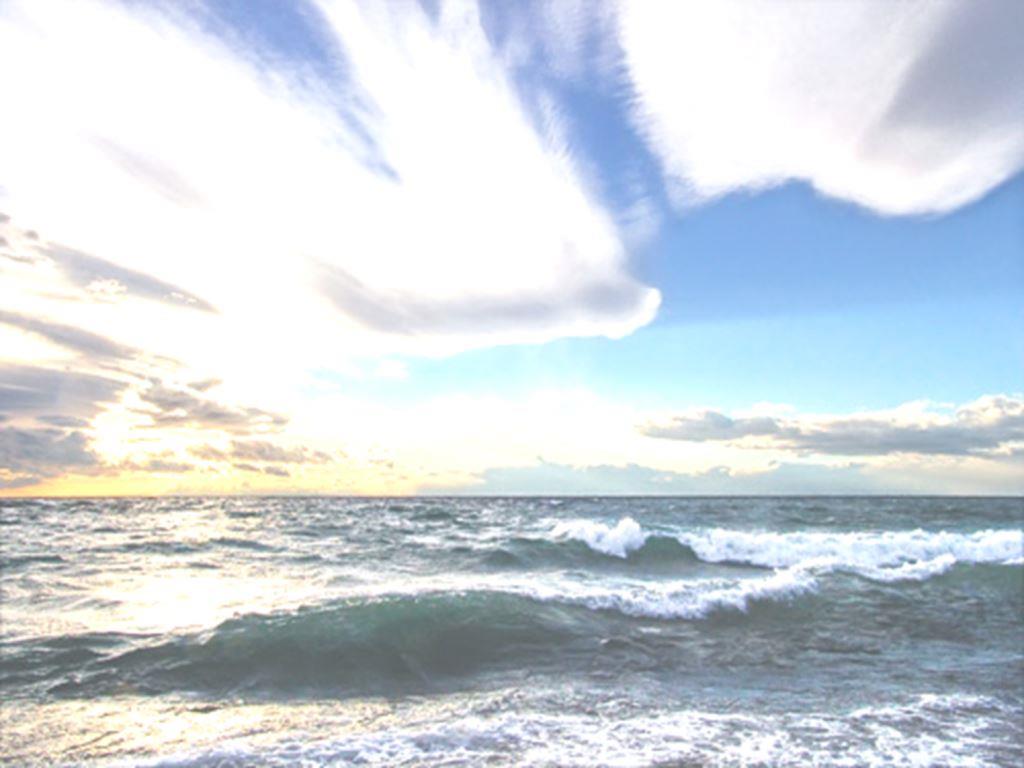 Свидетельством международного признания заслуг заповедника не только в изучении и восстановлении соболя, но и в сохранении всего природного комплекса явилось присвоение ему в 1986 году статуса биосферного.
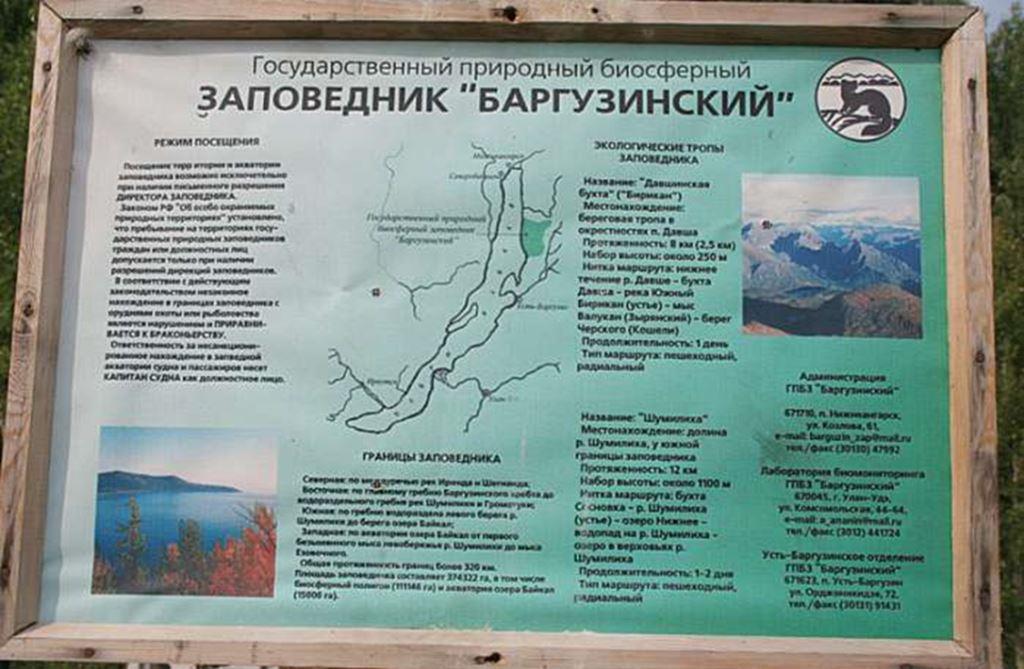 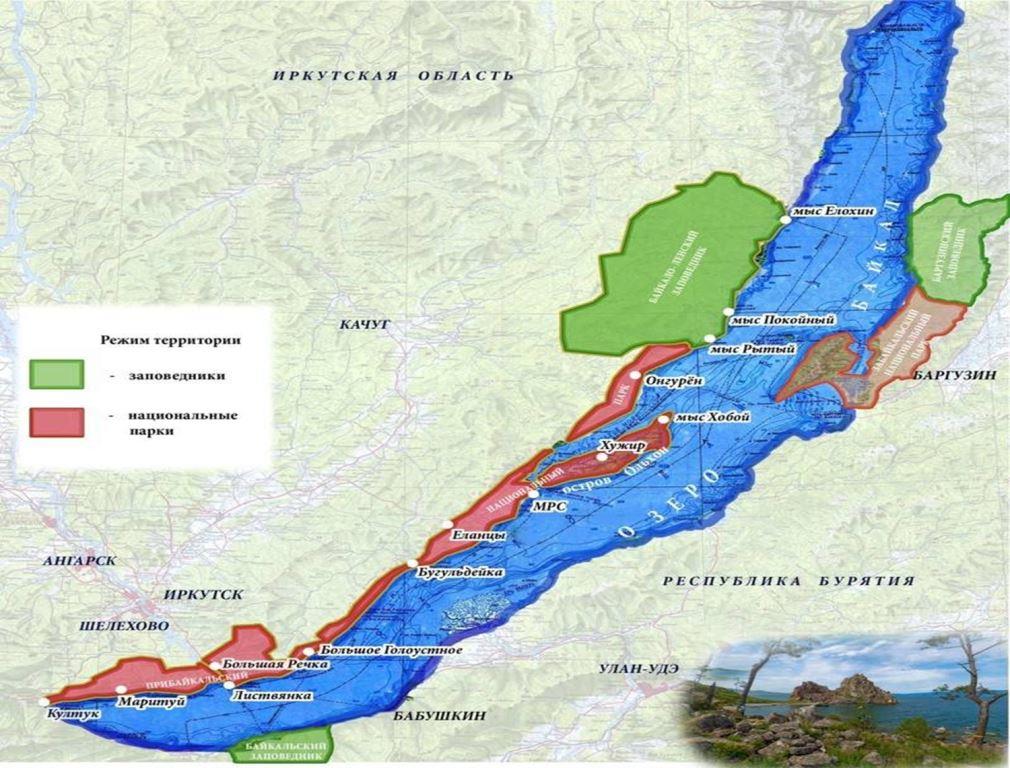 Физико-географическое положение
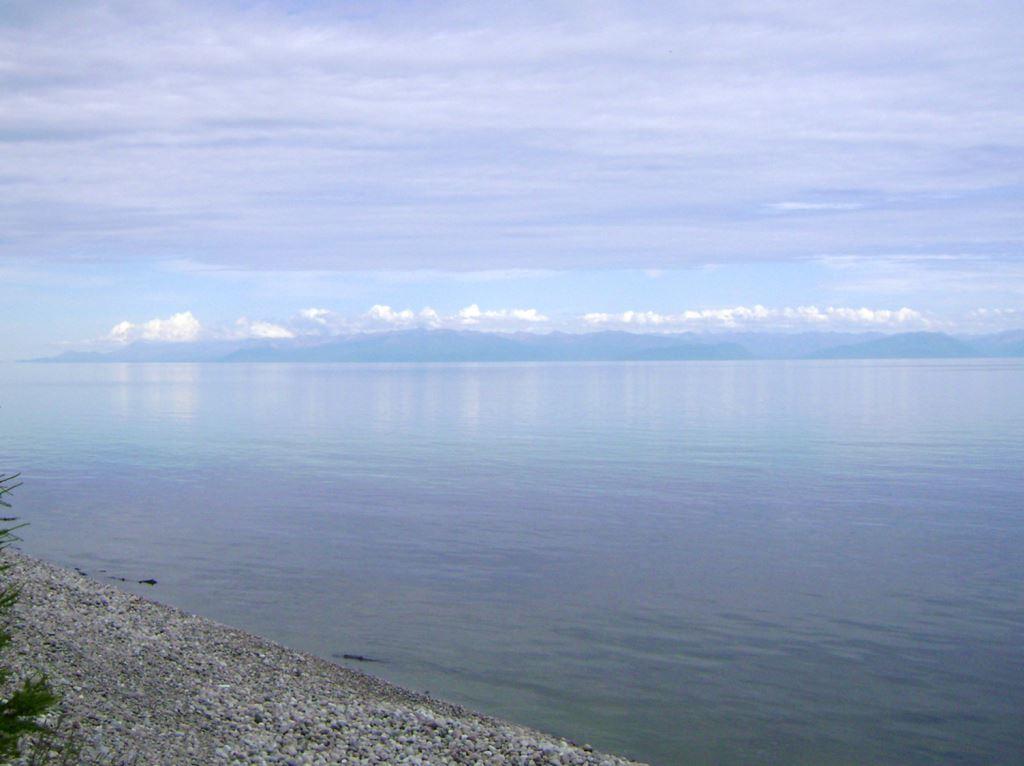 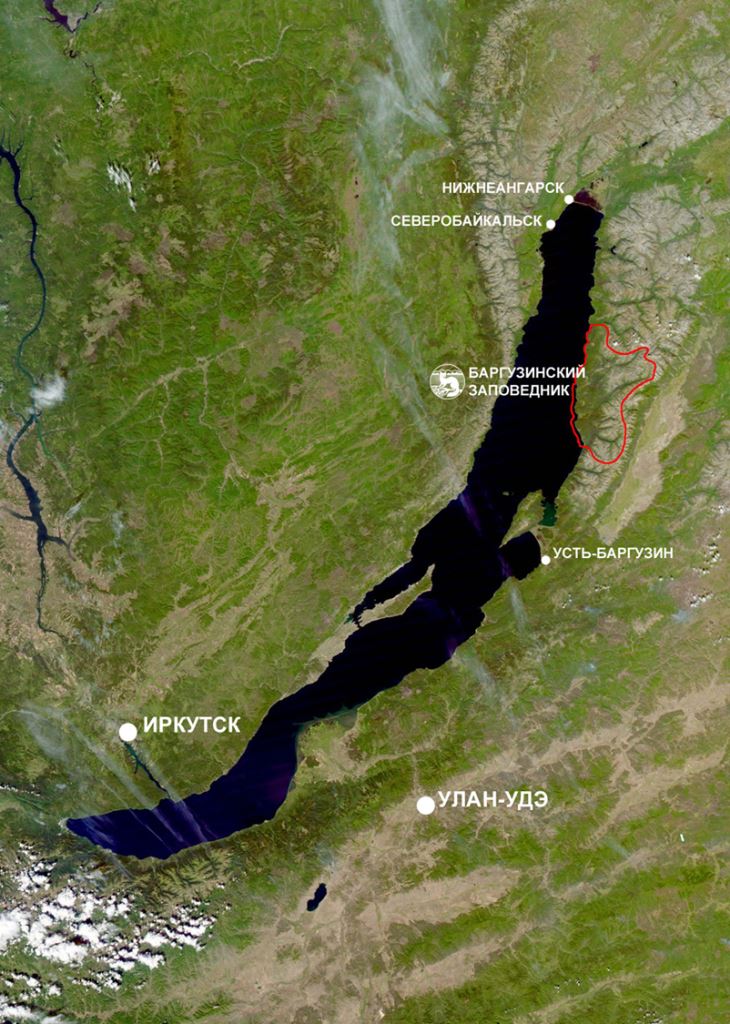 Заповедник расположен на западных склонах Забайкальского хребта, обращенном к северо-восточному побережью Байкала в Северо-Байкальском районе Республики Бурятия.
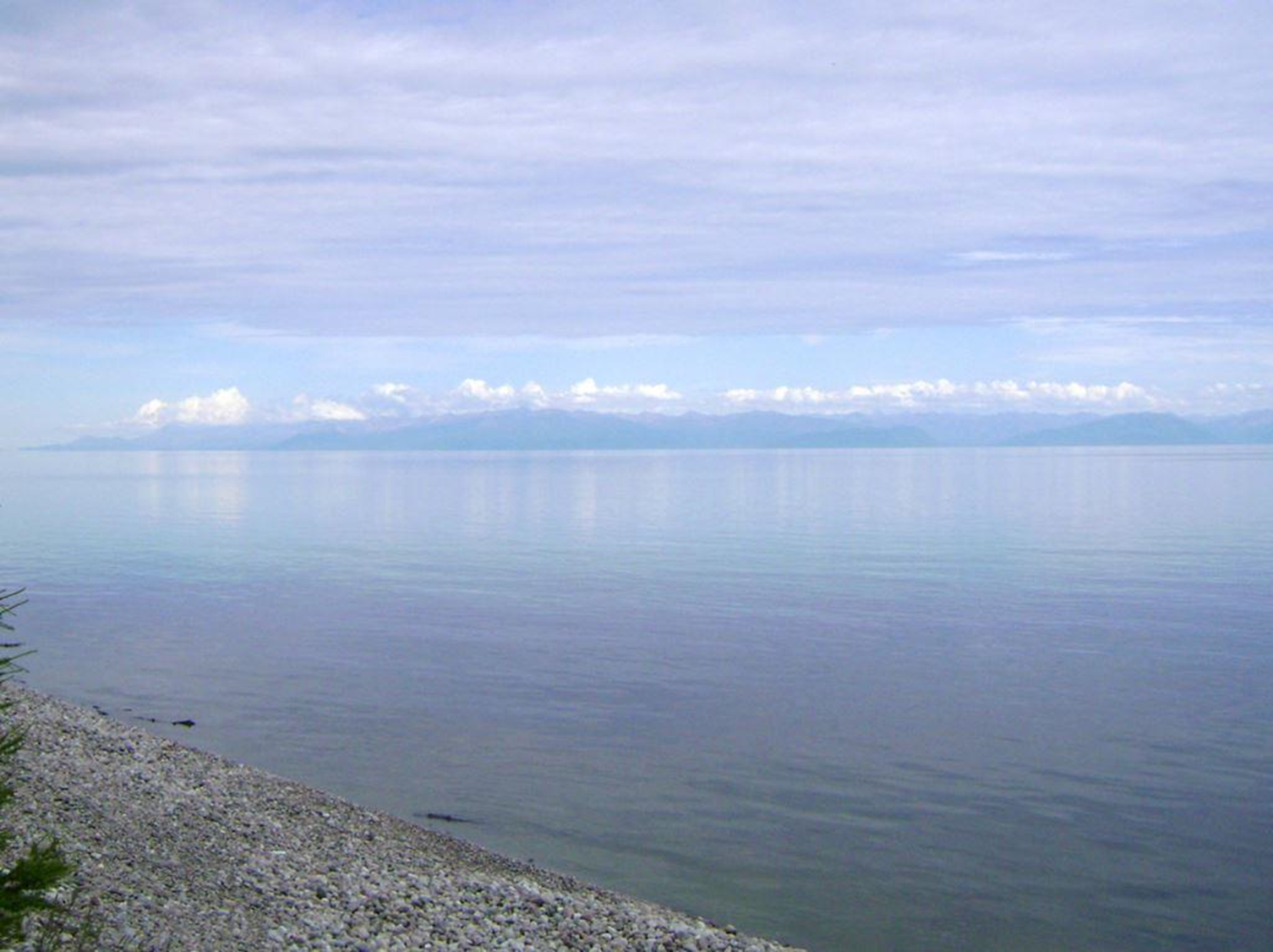 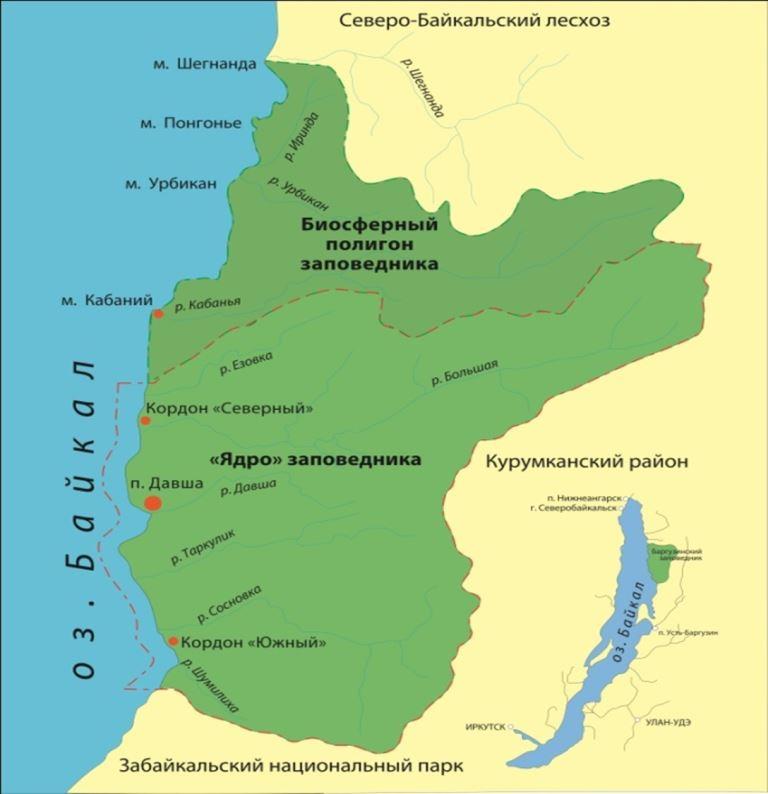 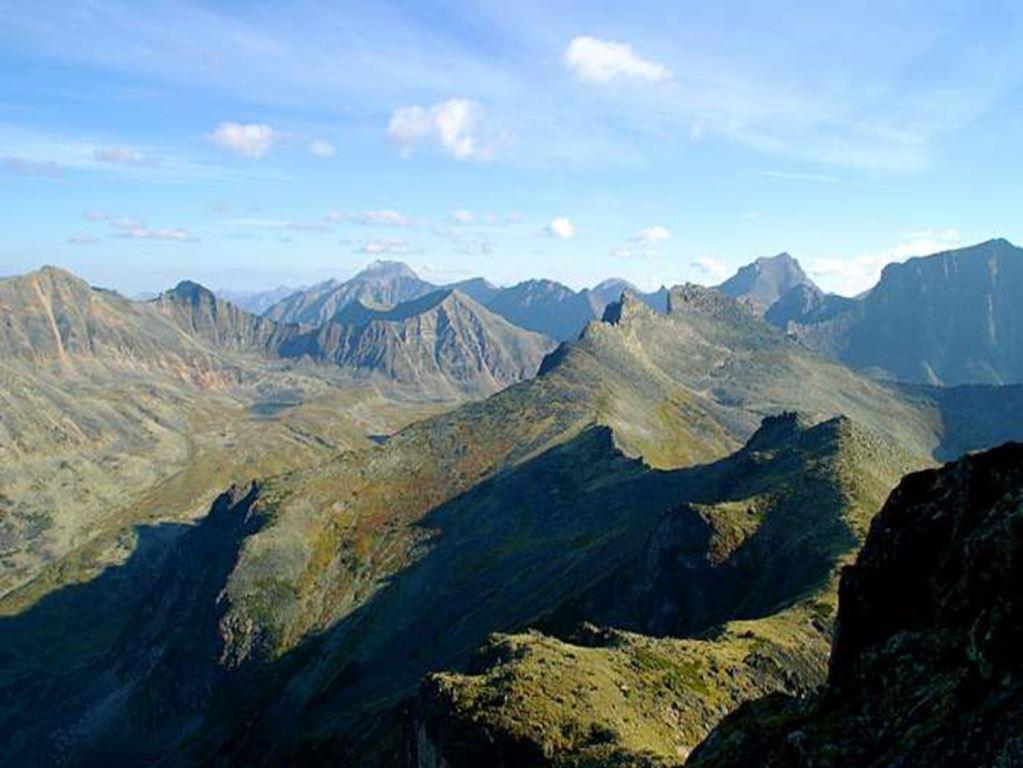 Баргузинский хребет в истоках реки Левой Сосновки поднимается до 2840 метров.  Это самая высокая точка на заповедной территории.
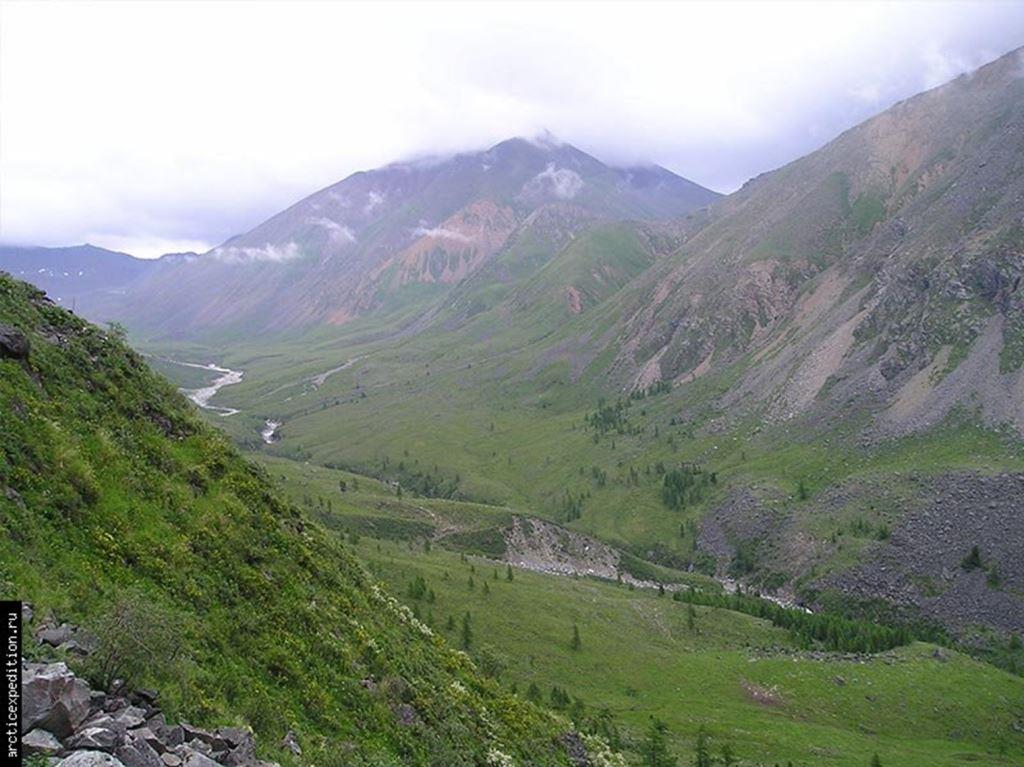 Троговая долина
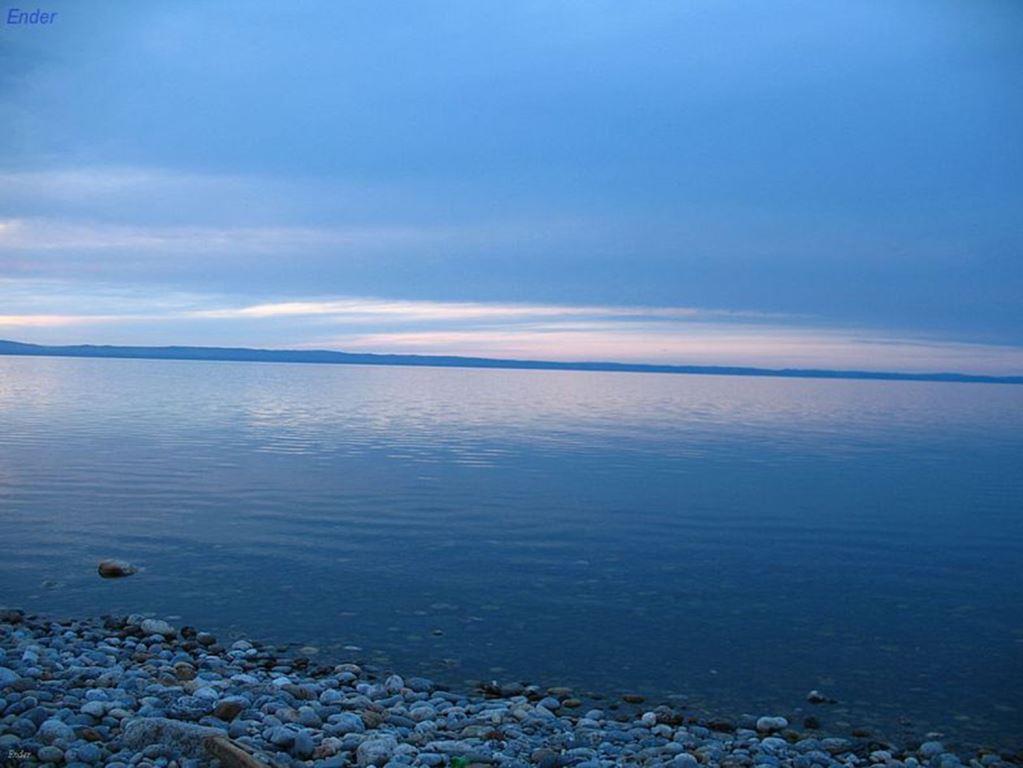 Мелководные заливы Байкала
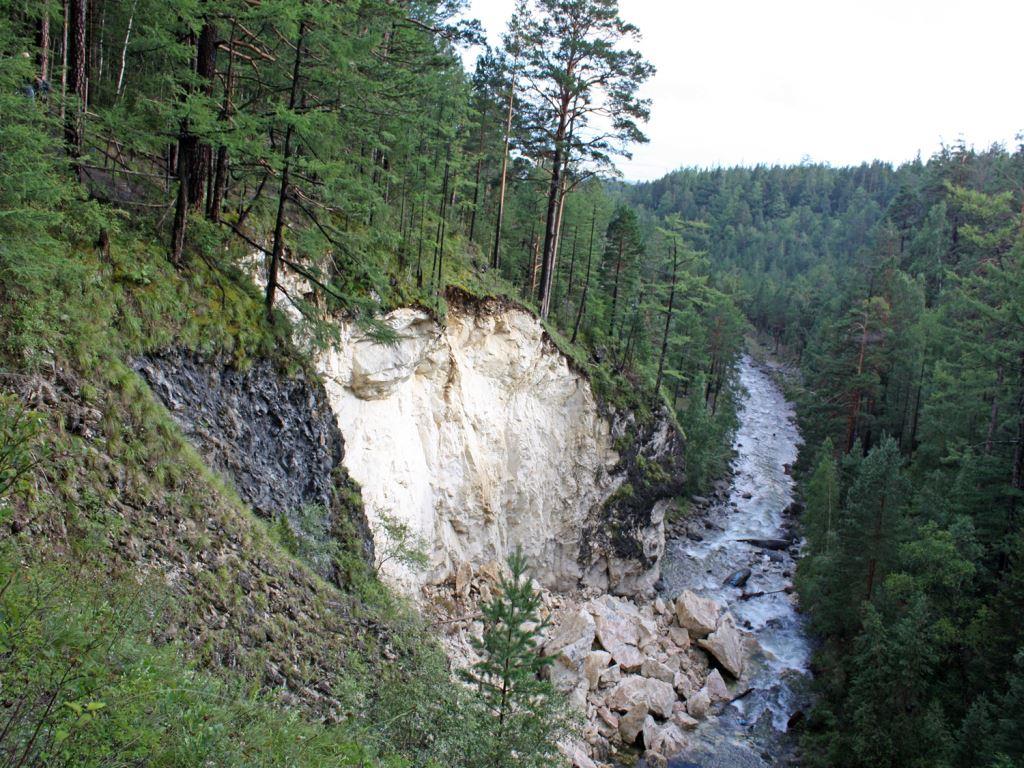 На территории заповедника берут начало 11 рек, впадающих в Байкал
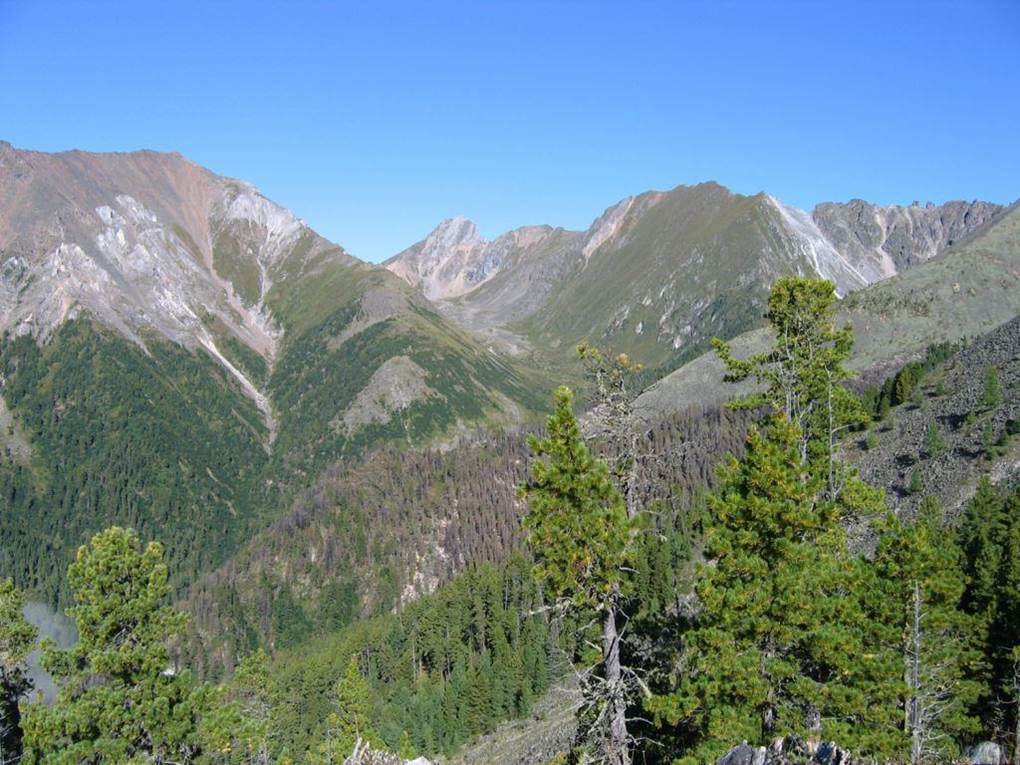 Территория заповедника богата озерами - 523 озера общей площадью 2004 га. Наиболее крупные из них озеро Лосиное и Хариусовые озера
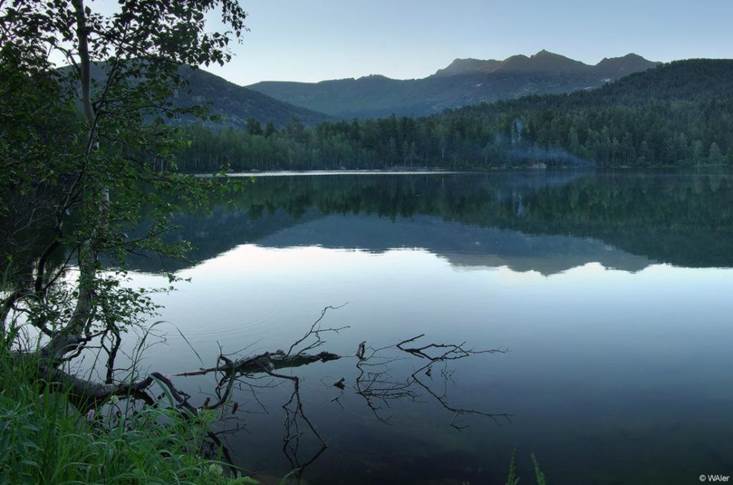 озеро Лосиное
Хариусовые озера
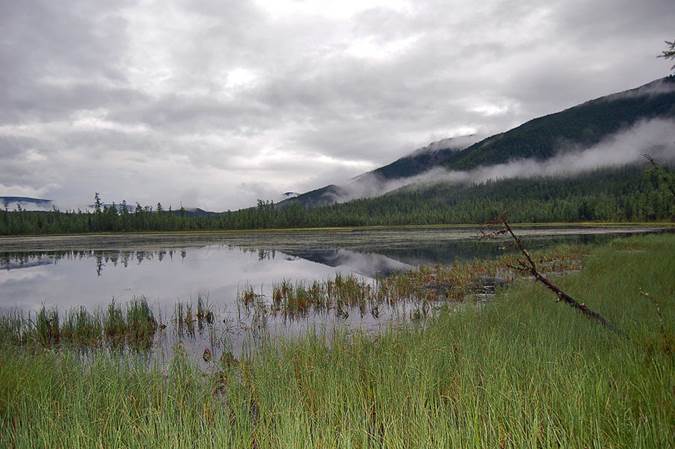 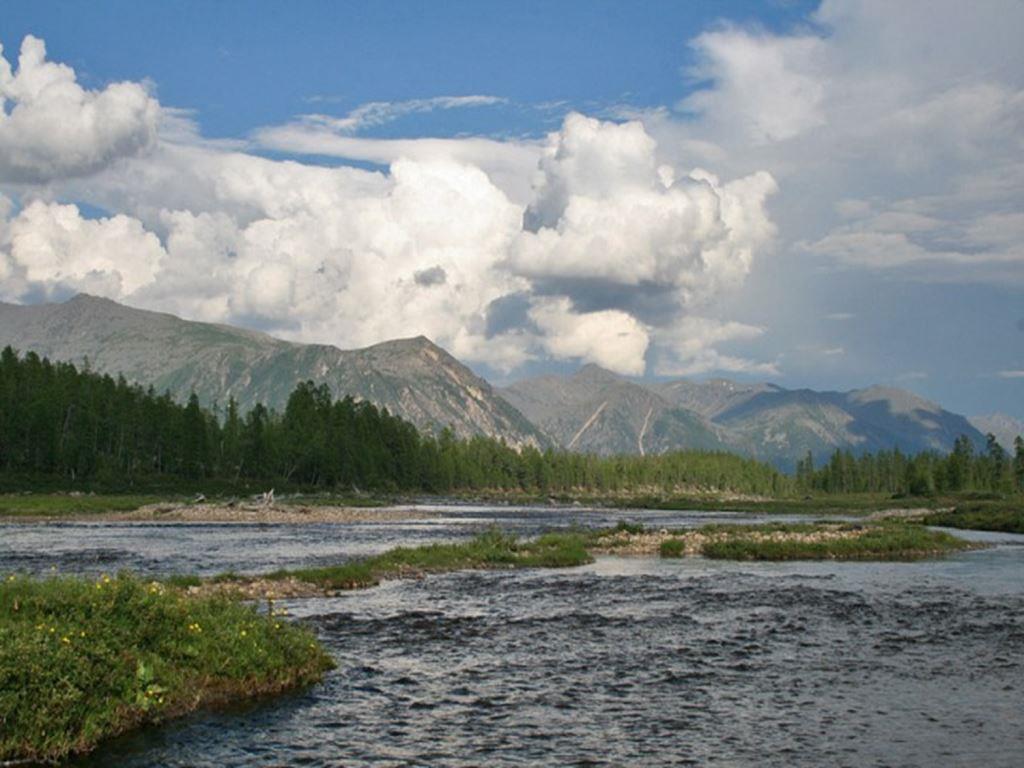 Достопримечательности Баргузинского заповедника
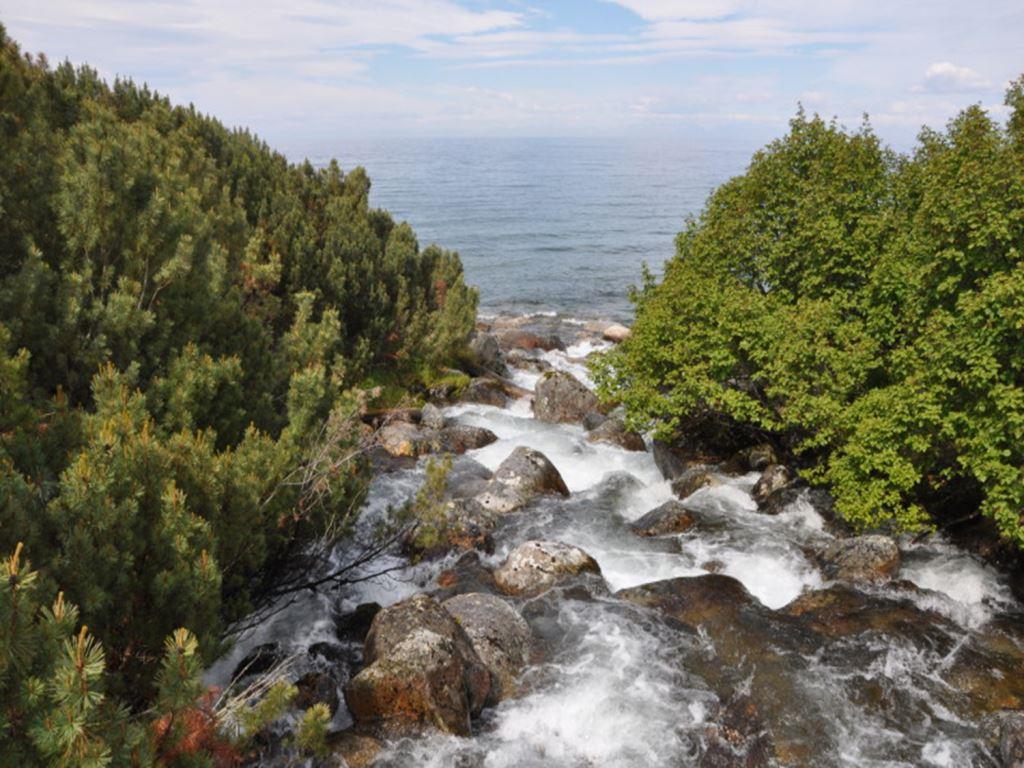 Река Шумилиха
Фото: А. Разуваев
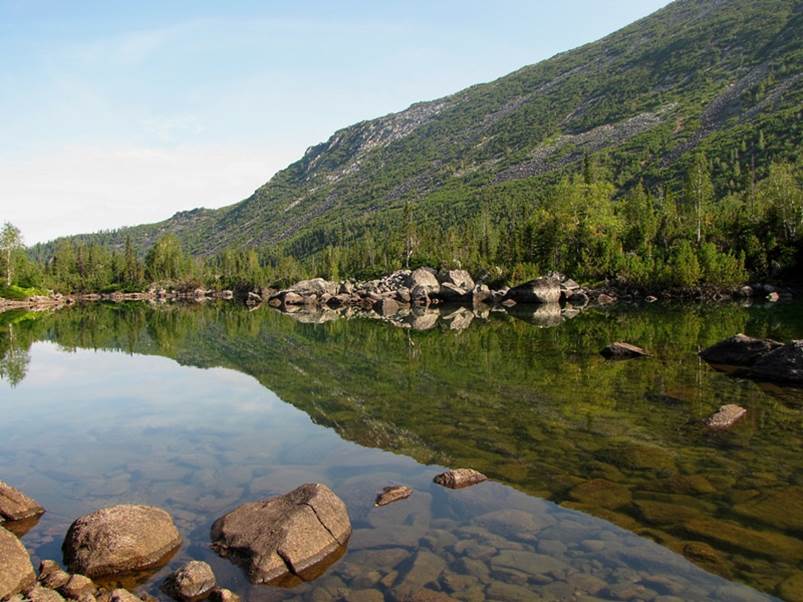 Нижнее озеро  реки Шумилиха
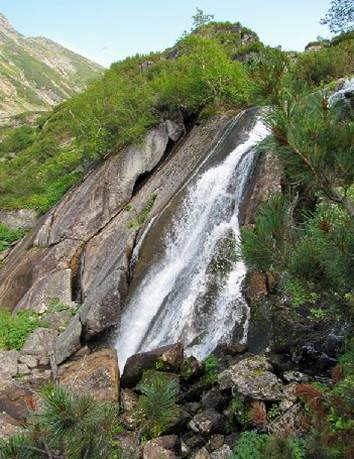 Водопад на реке Шумилиха
Фото С. Бузиной
Мыс Валукан
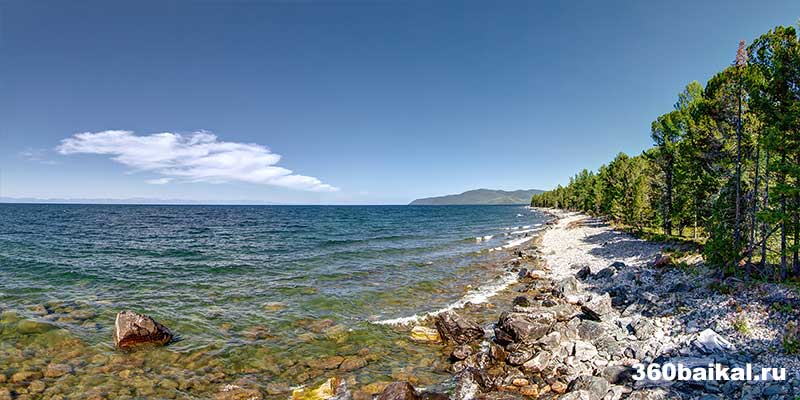 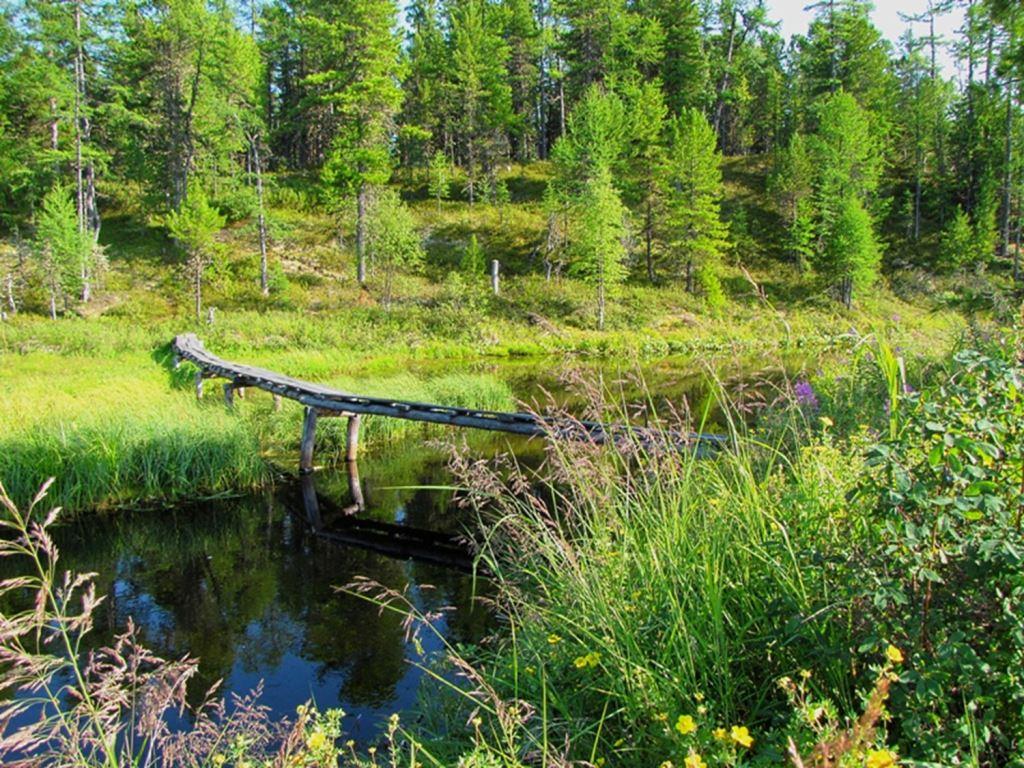 Река Южный Бирикан
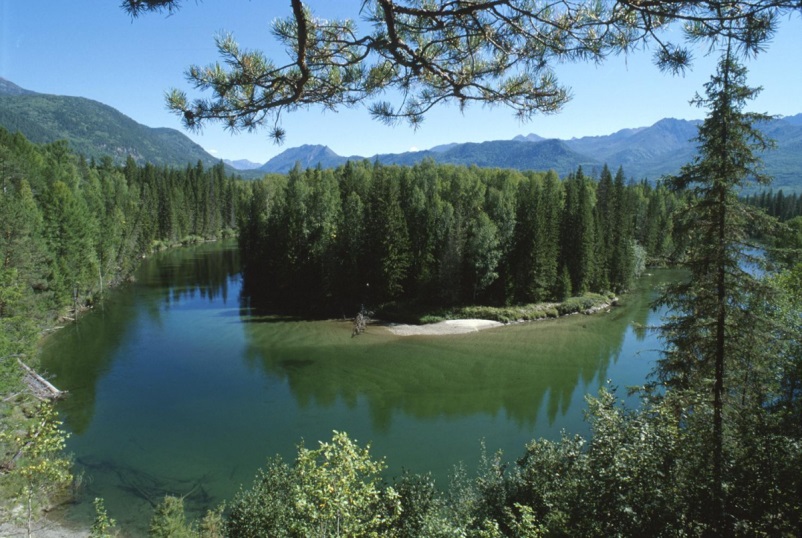 Меандр на реке Большая
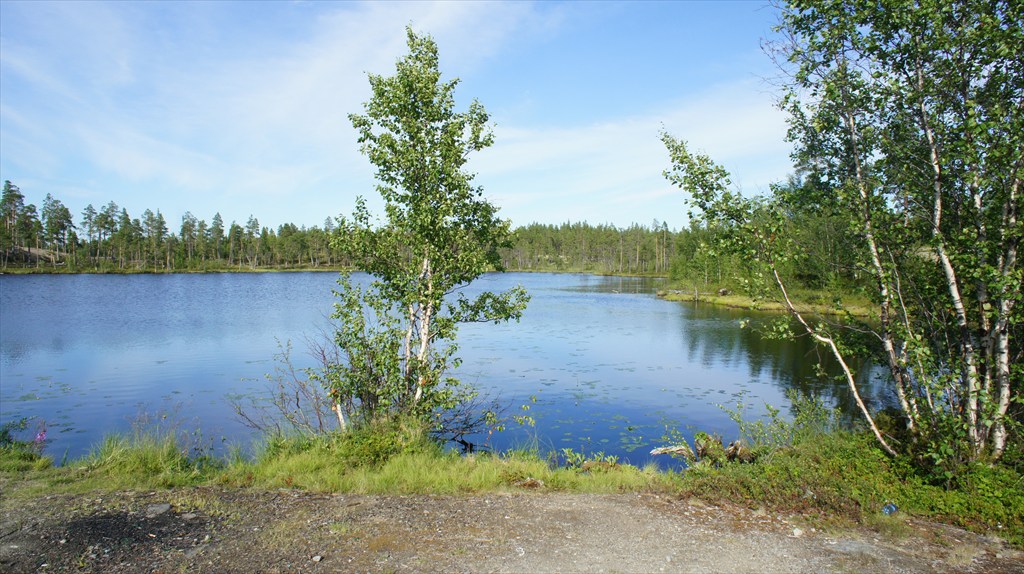 Карасевые озера
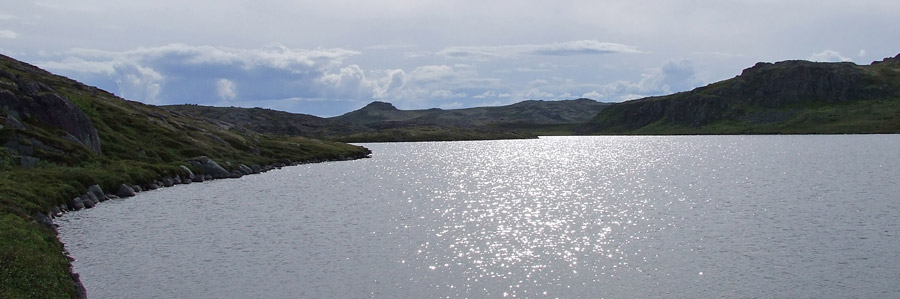 Хариусовые  озера
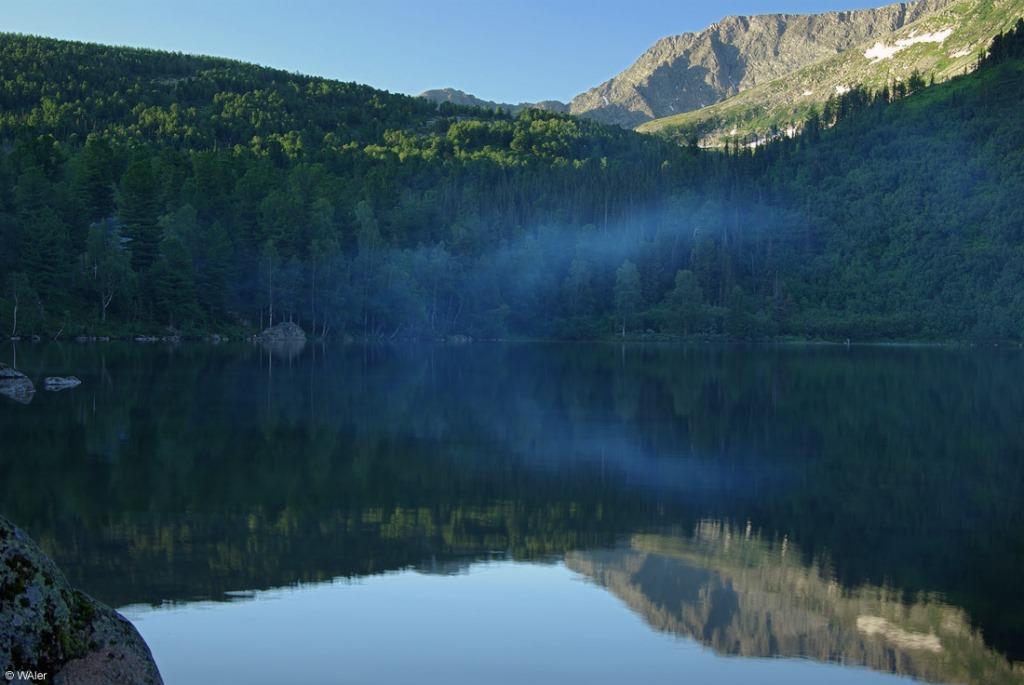 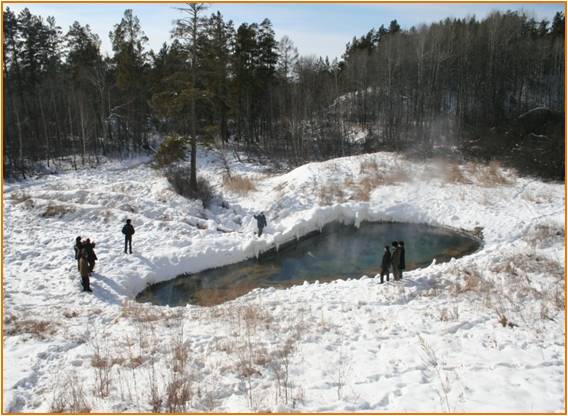 Геотермальные источники
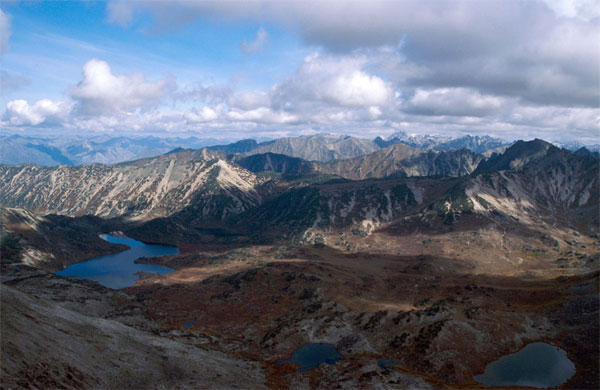 «Долина семи озер»
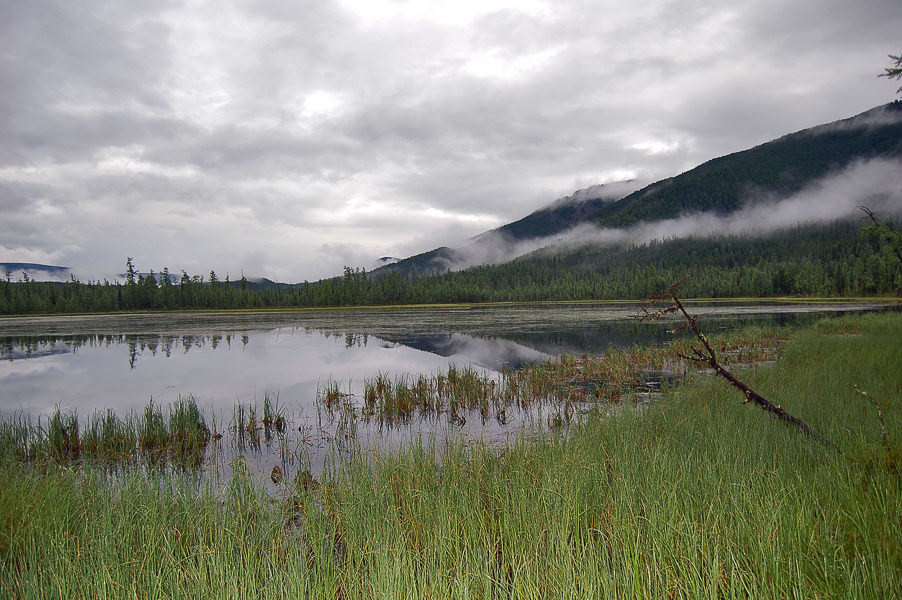 Озеро Лосиное
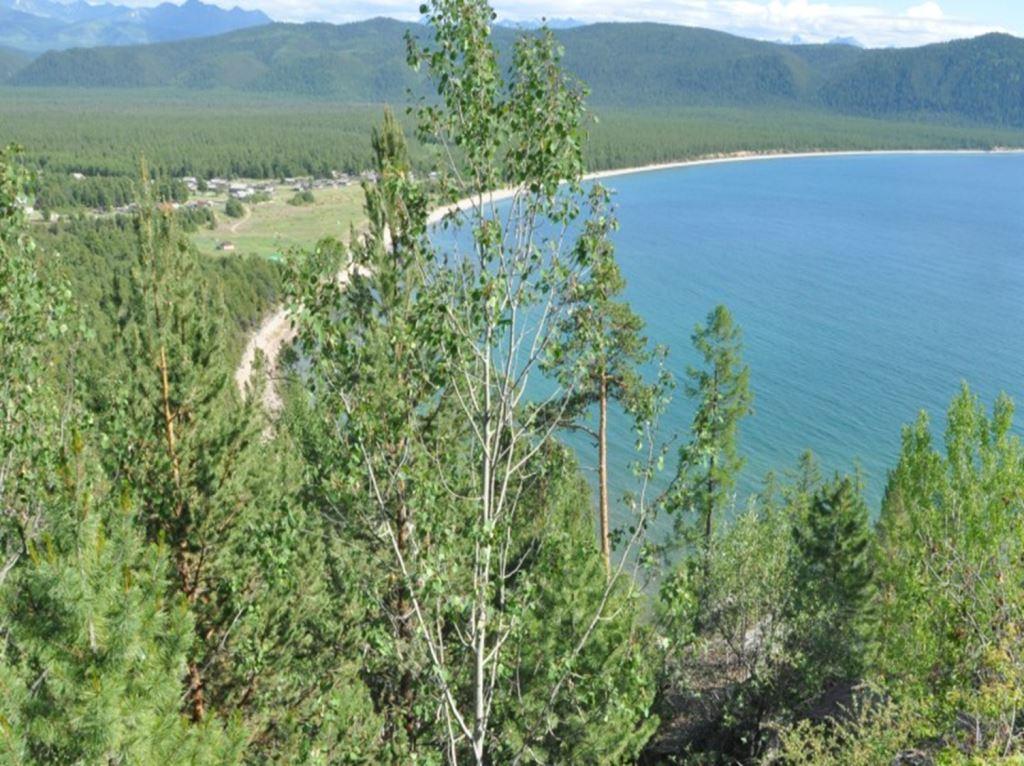 Исторические места
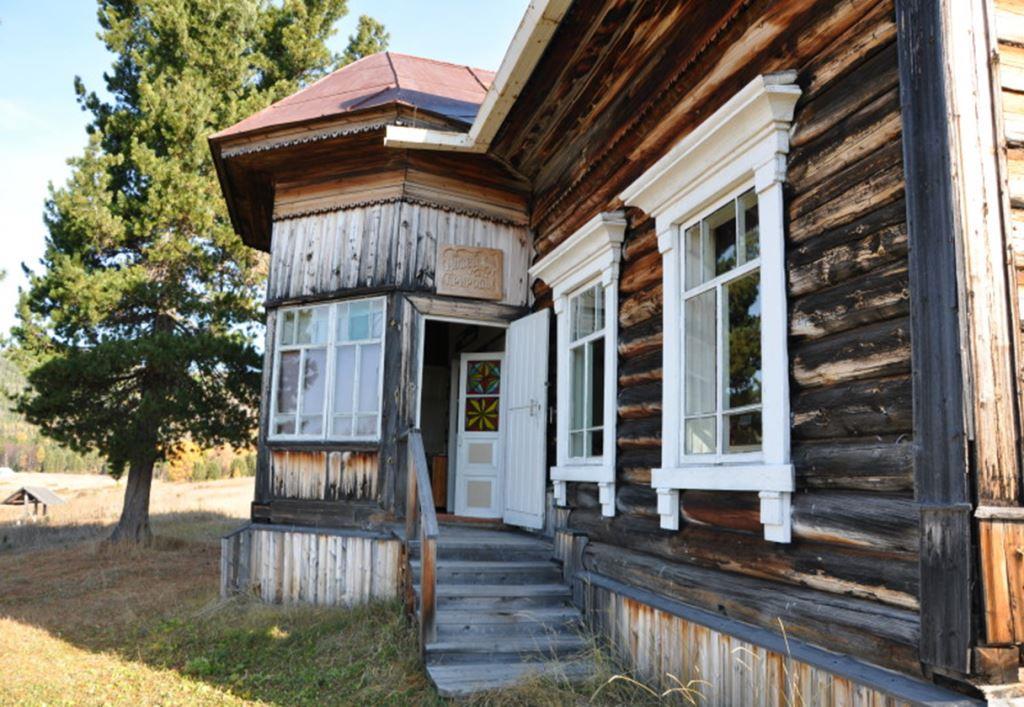 поселок  Давша - центральная усадьба заповедника с 1946 по 1999 гг. Музей природы в Баргузинском заповеднике в п. Давша
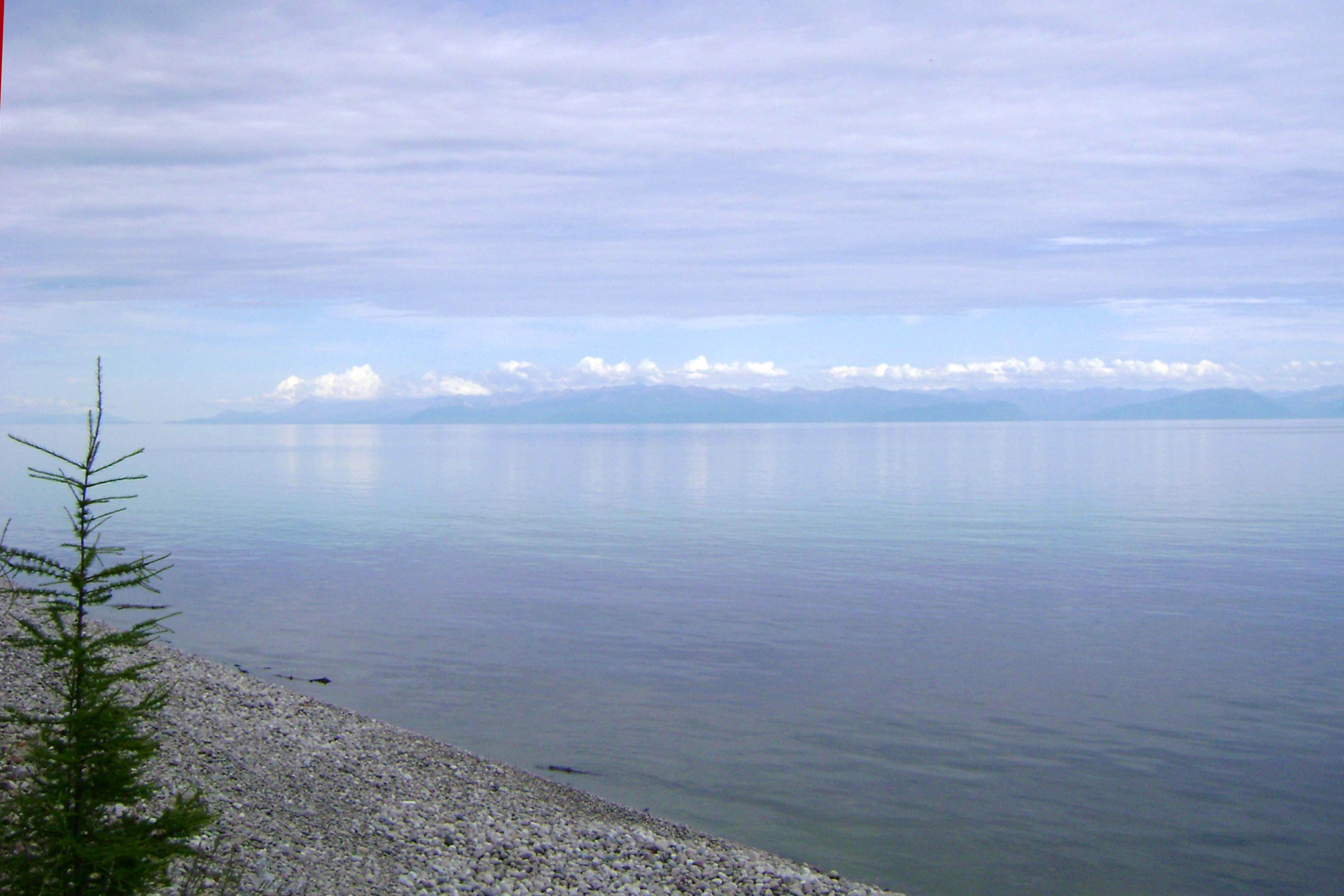 Исторические места
Мемориальный комплекс на месте захоронения первого директора заповедника К.А Забелина.
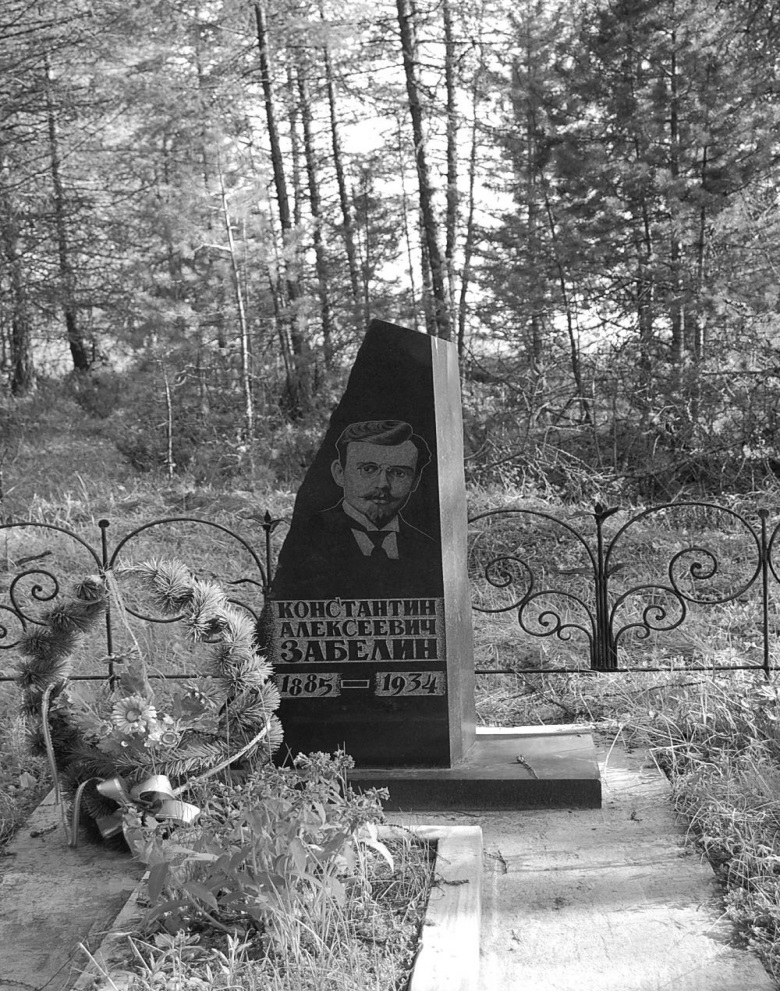 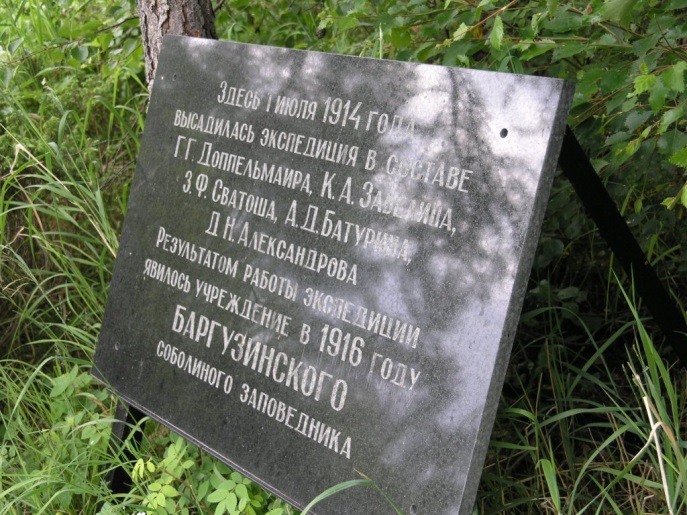 Кордон Южный (бухта Сосновка) - место высадки Байкальской соболиной экспедиции Г.Г. Доппельмаира (1914-1915 гг.)
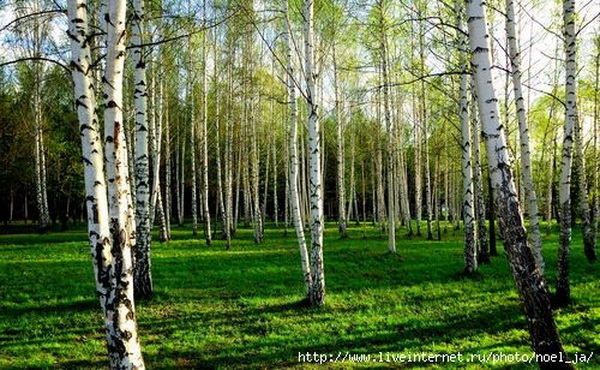 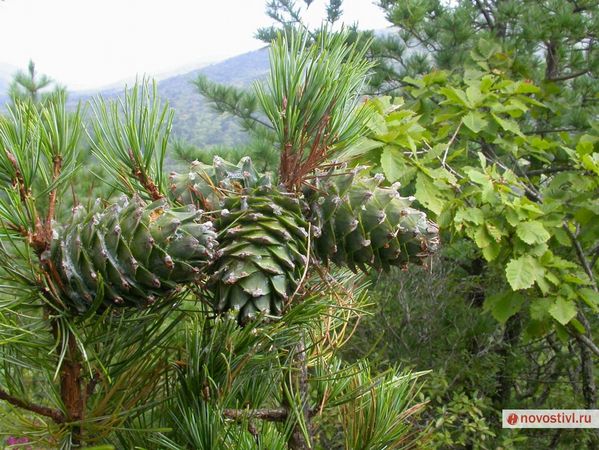 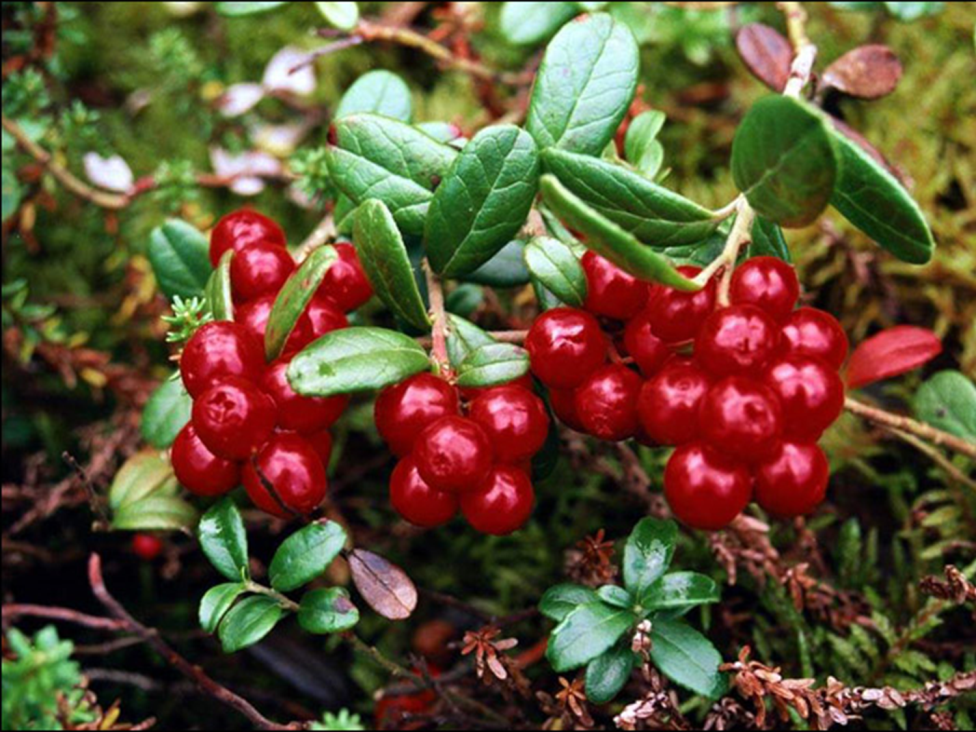 Флора Баргузинского заповедника
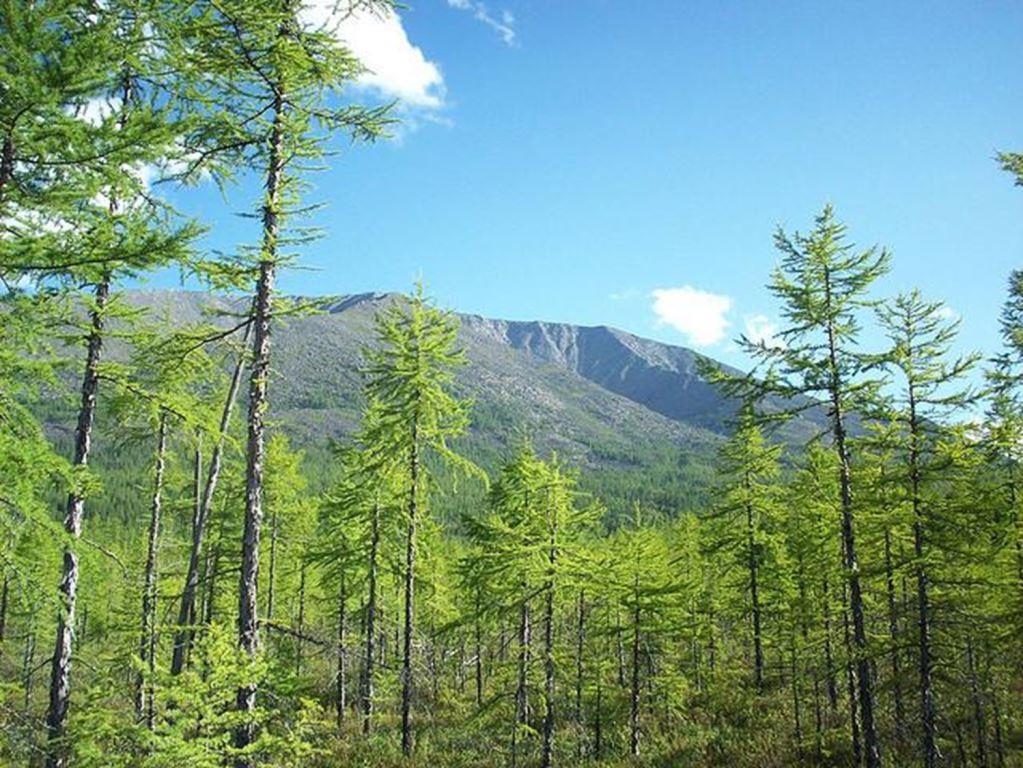 Тайга
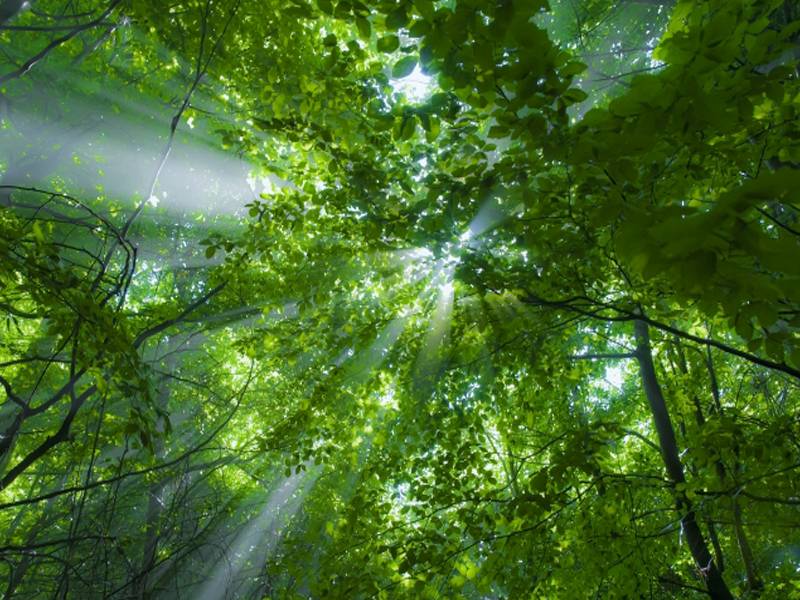 В Баргузинском заповеднике на сегодняшний день выявлено 
878 видов сосудистых растений, 
212 видов лишайников, 1
73 вида грибов, 
242 вида мхов, 
1241 вид водорослей. 
Внесены в Красные книги: (МСОП, Красную книгу России и в Красную книгу Бурятии)
 31 вид сосудистых растений и 9 видов лишайников
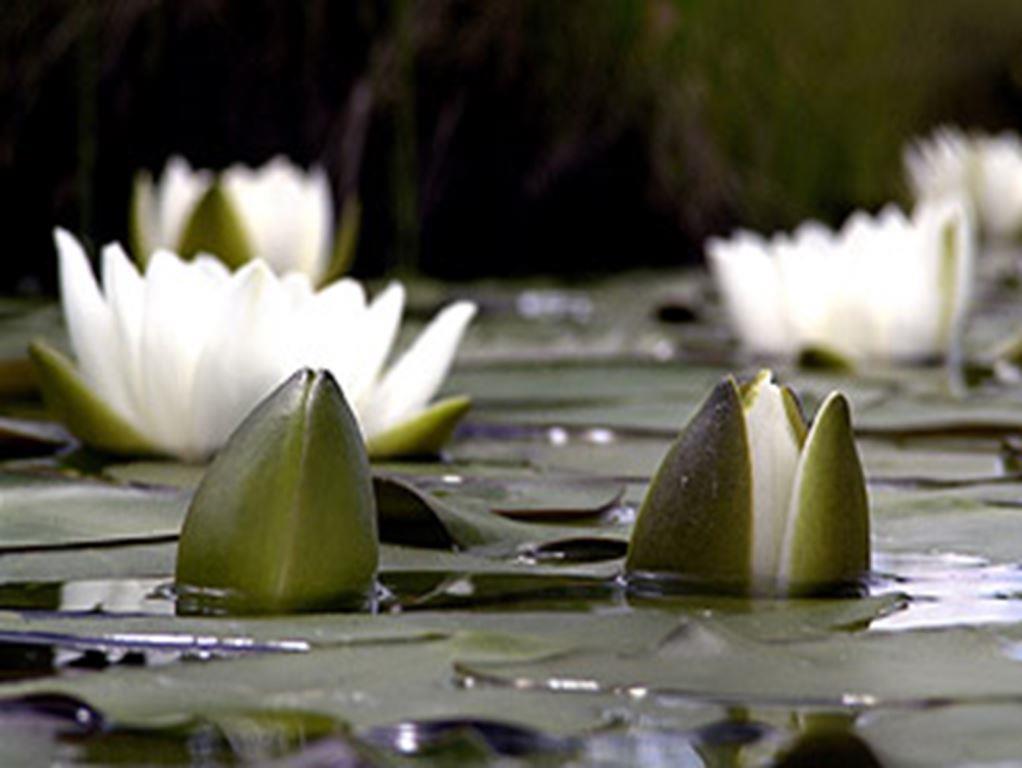 Цветение лотоса
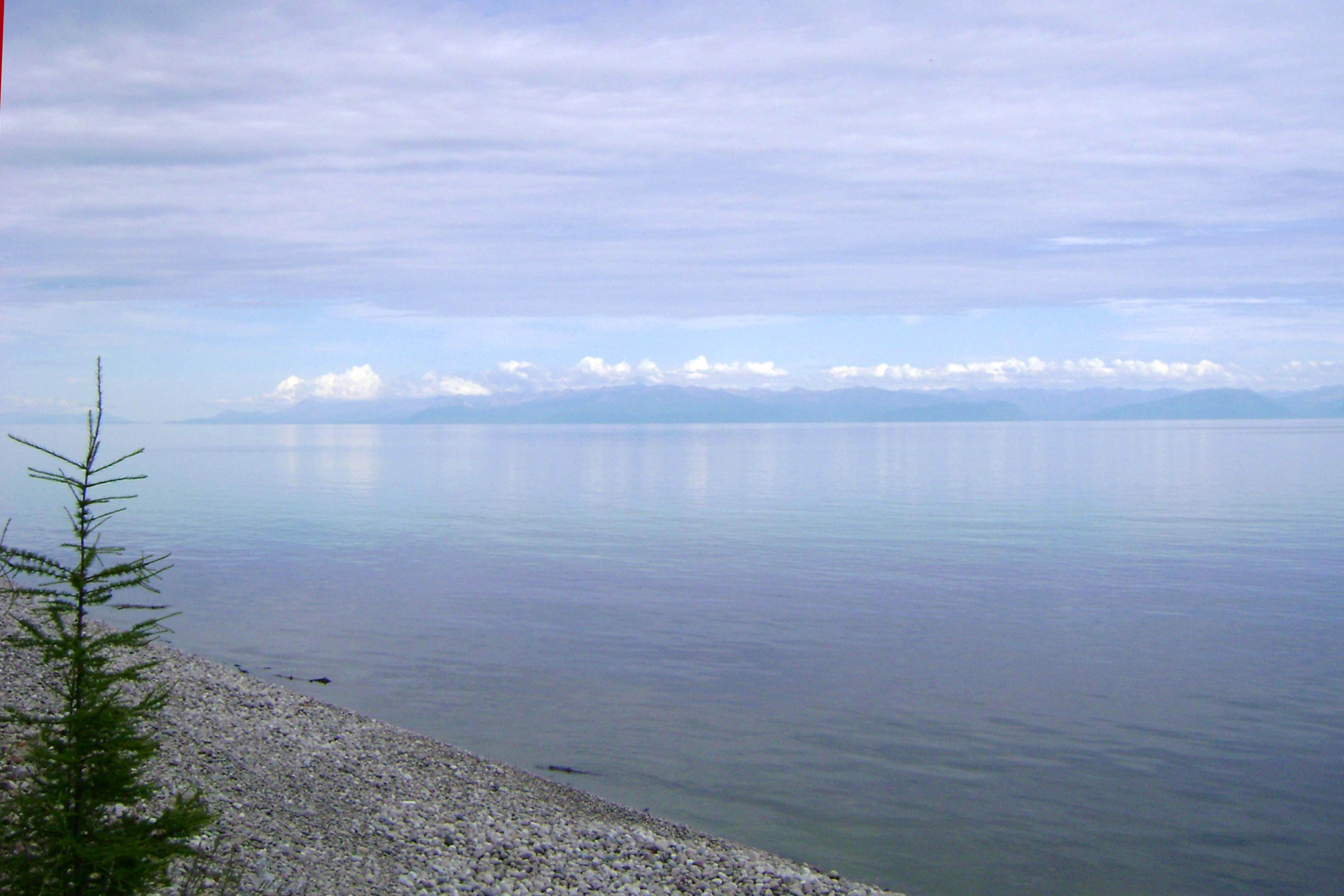 Эндемичные виды растений
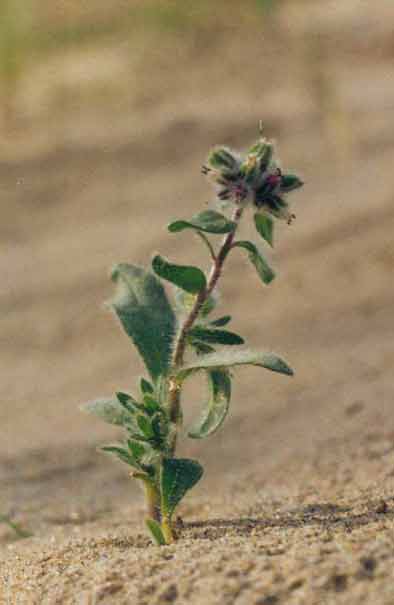 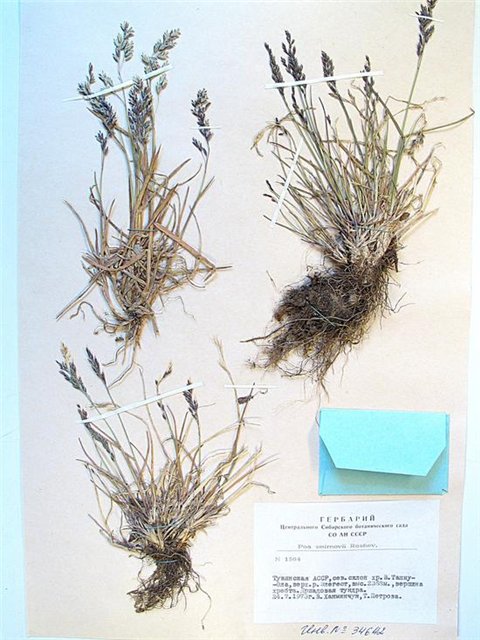 Мятлик Смирнова
Черепоплодник щетинистый
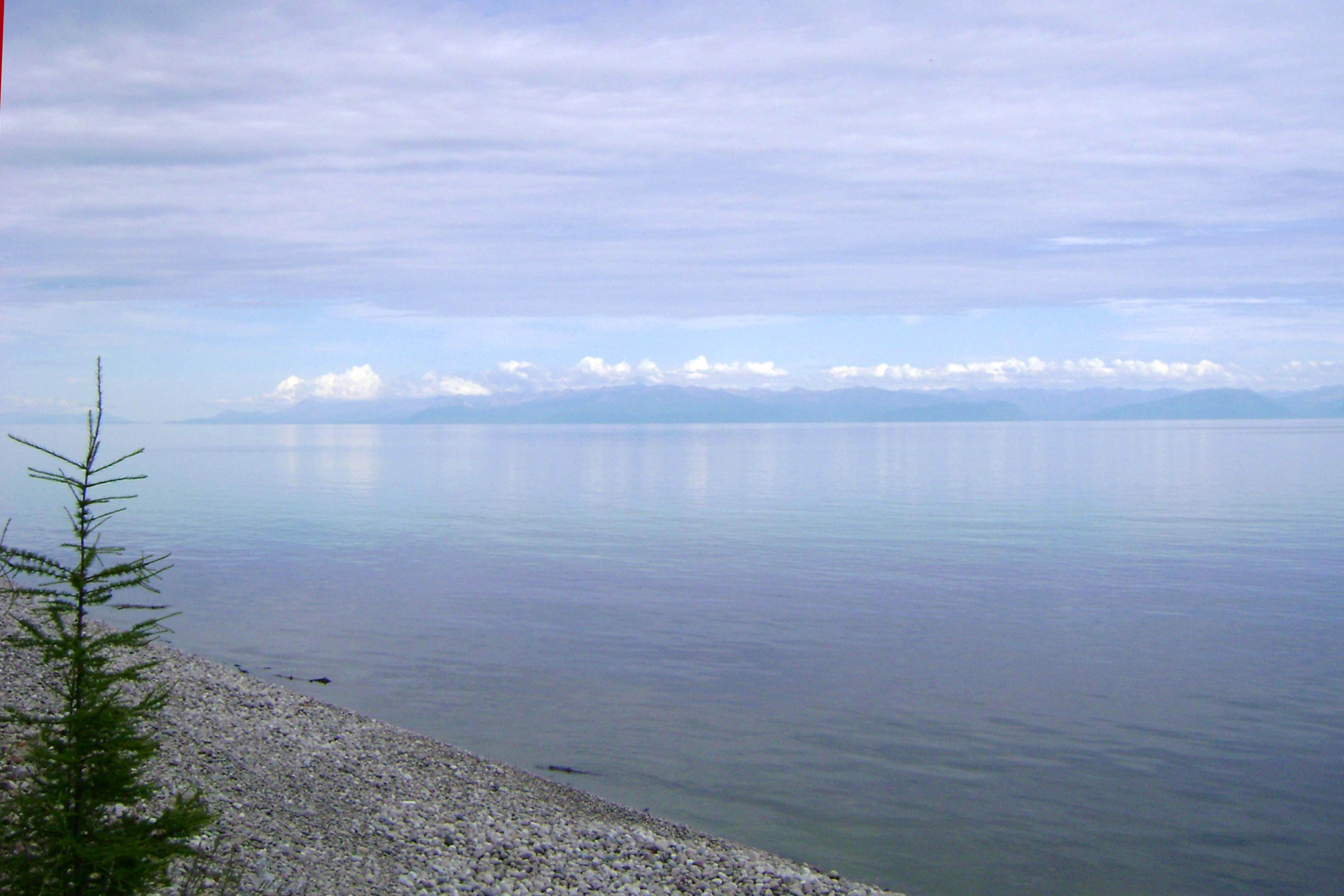 Некоторые растения сохранились со времён ледникового периода
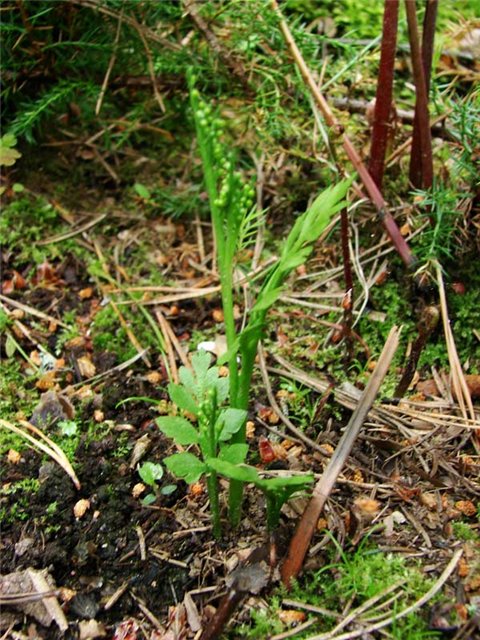 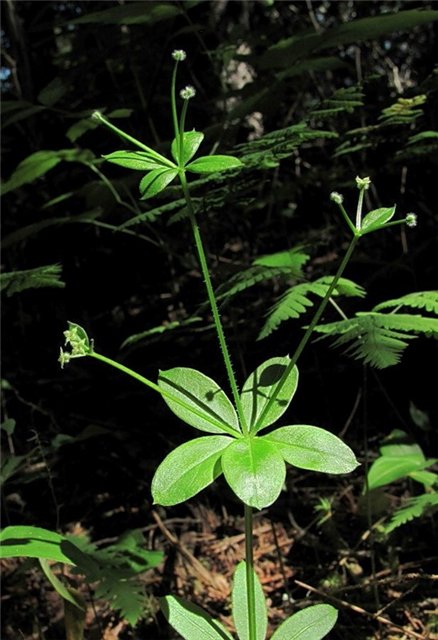 Гроздовник ланцетовидный
Подмаренник трехцветковый
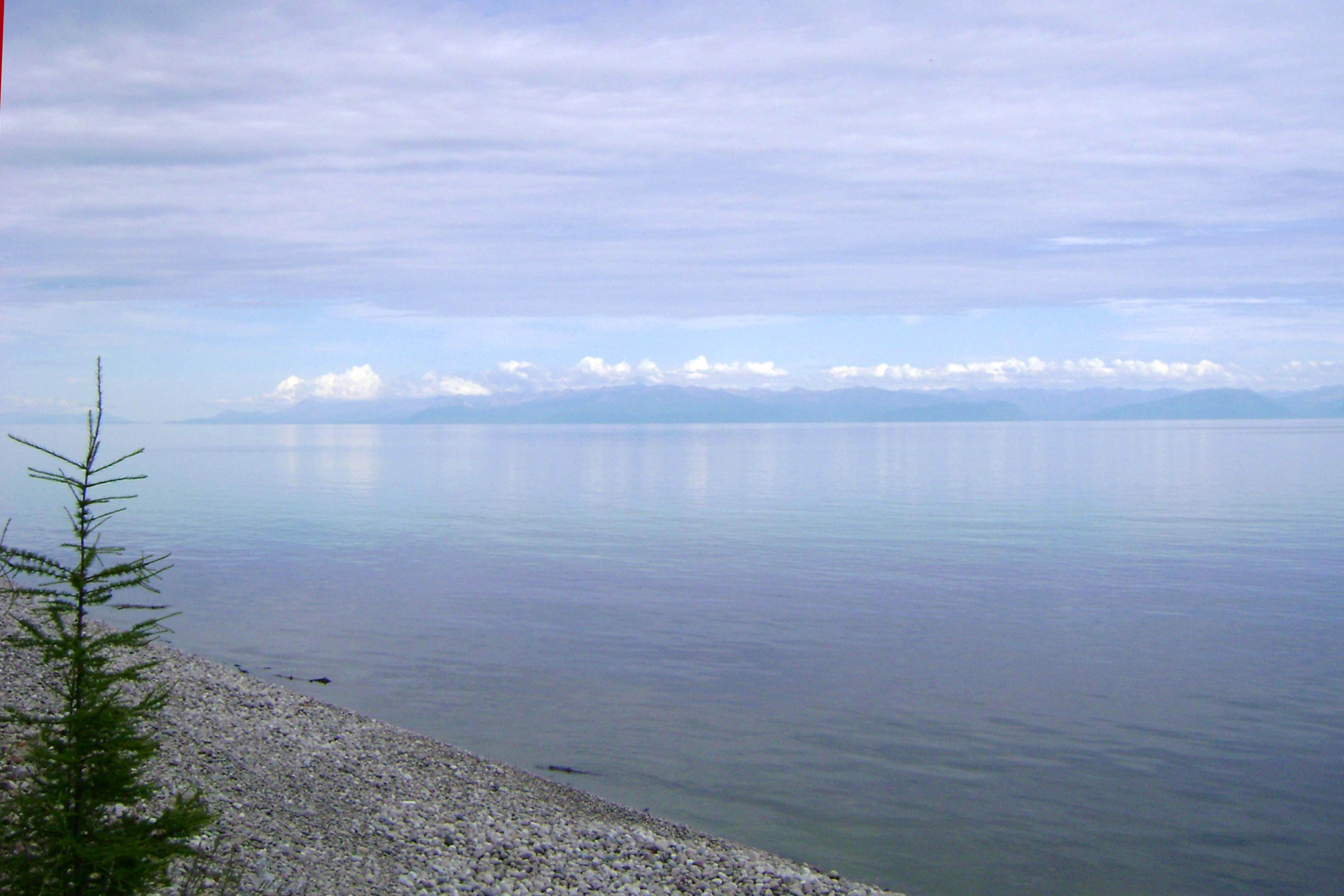 Редкие виды растений
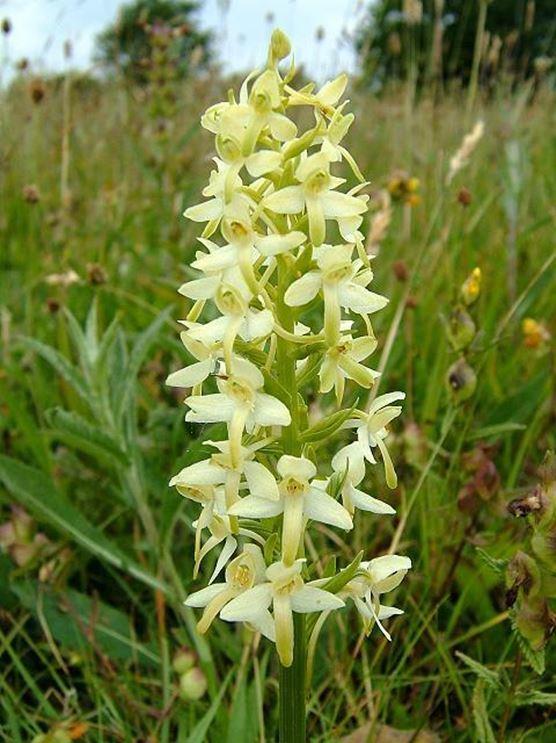 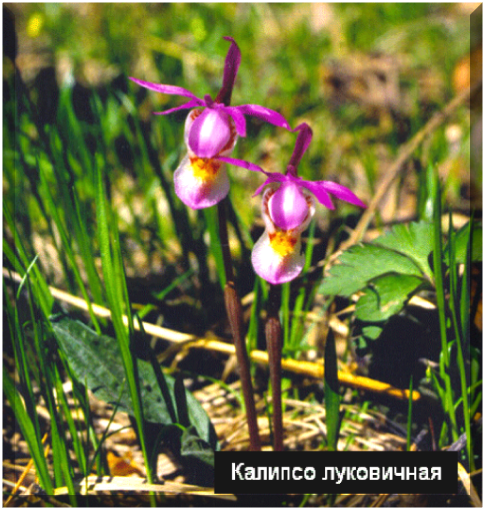 Любка двулистная
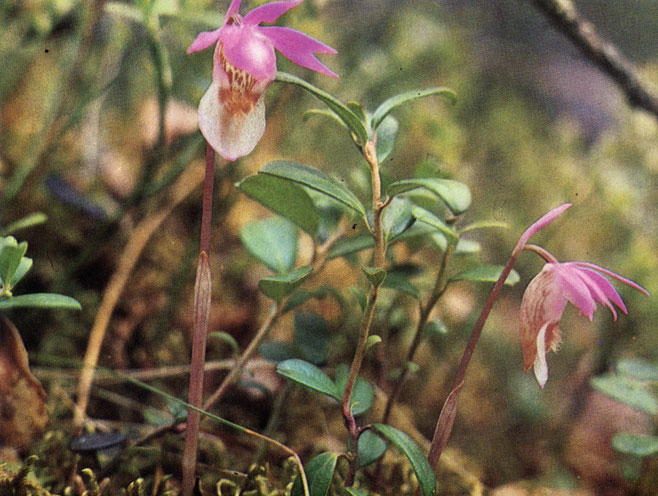 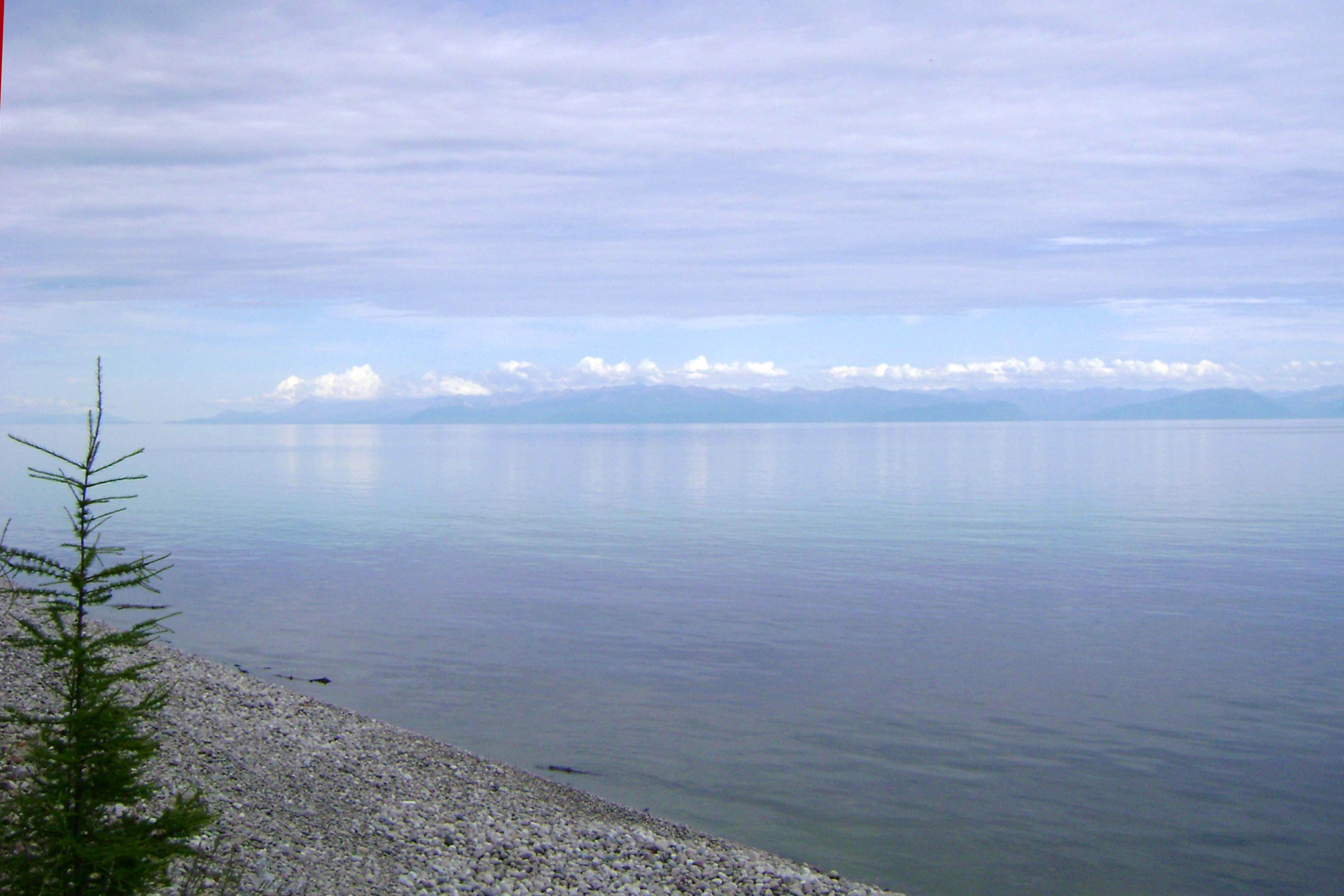 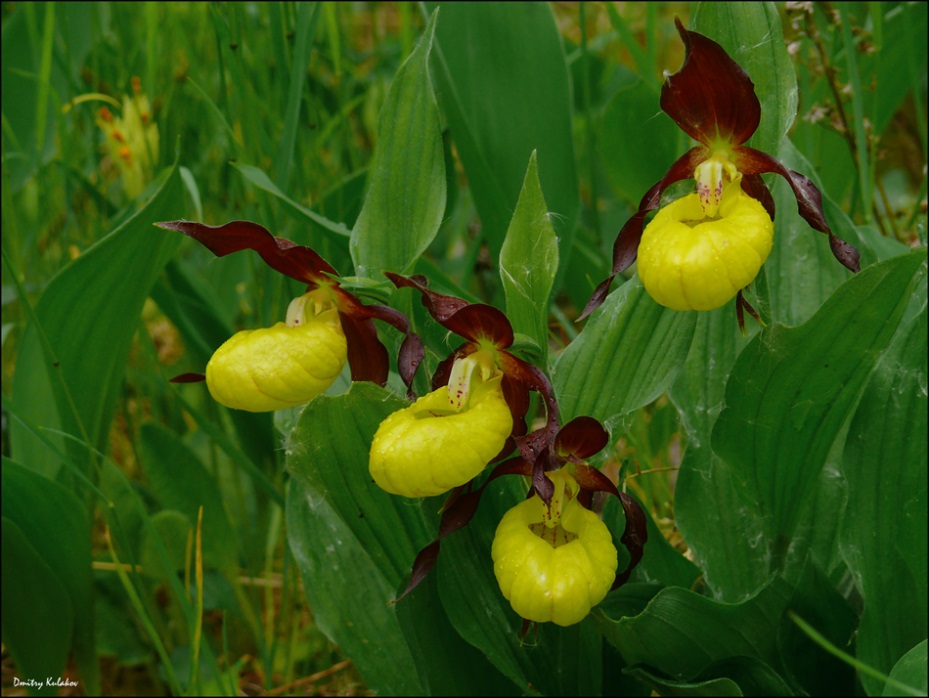 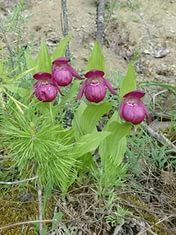 Башмачок настоящий 







Башмачок пятнистый
Башмачок      Крупноцветковый
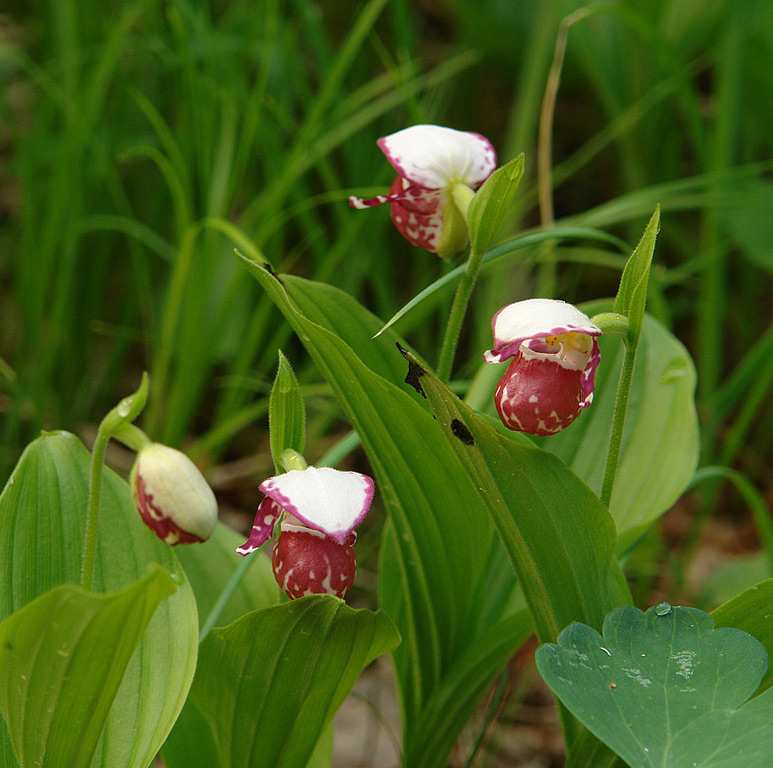 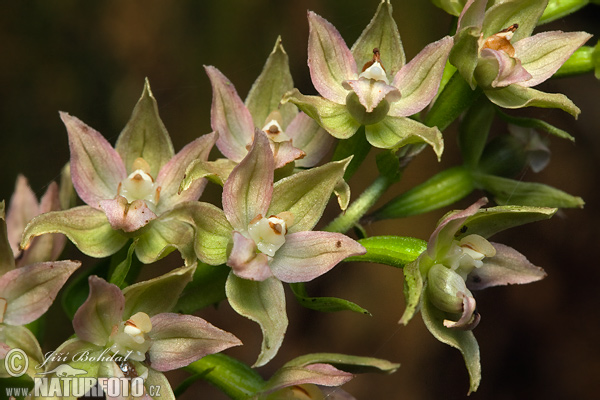 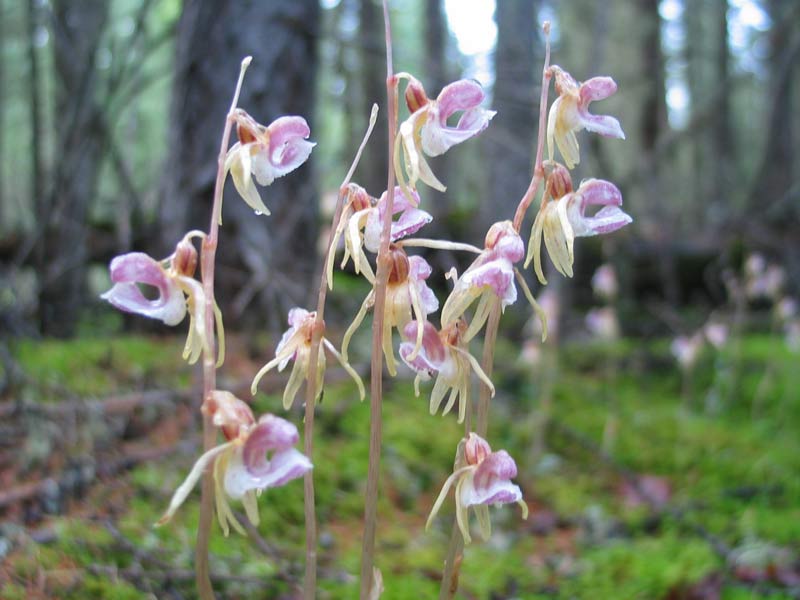 Дремлик зимовниковый






Родиола розовая
Надбородник безлистный






Рододендрон Редовского
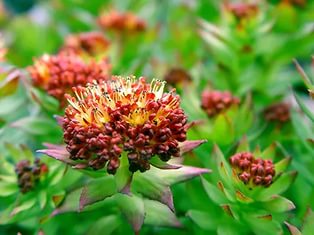 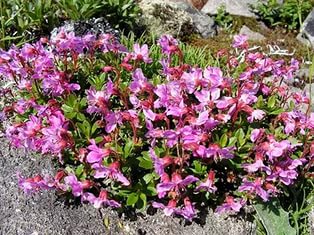 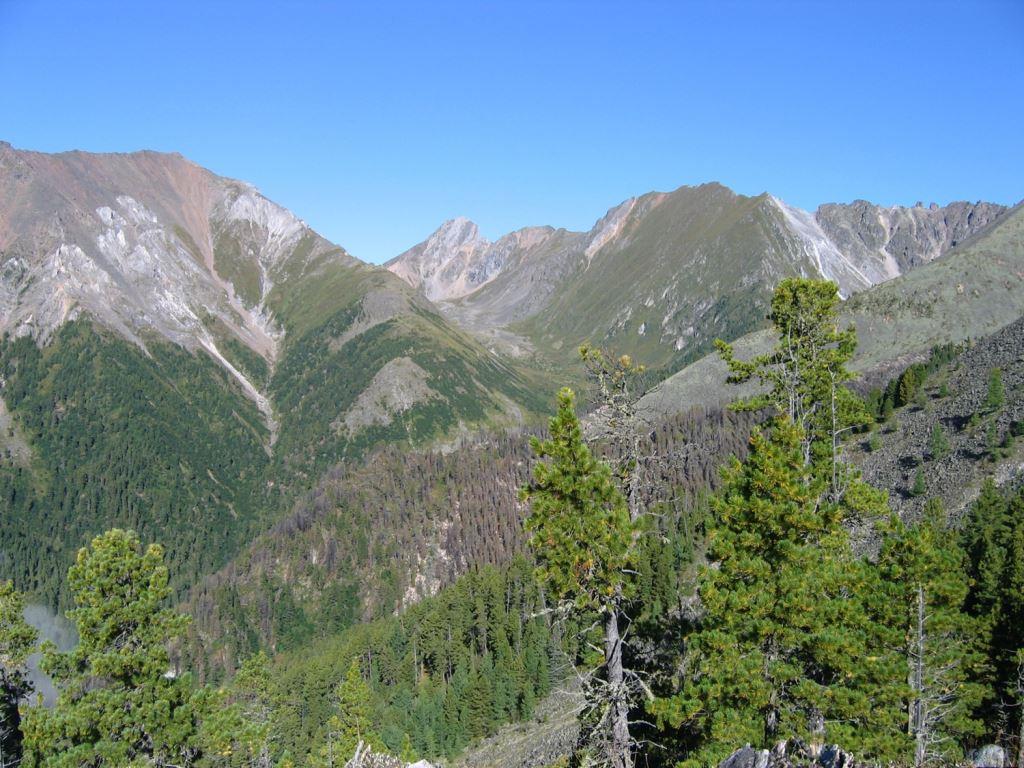 Фауна заповедникаБаргузинский соболь - эмблема заповедника
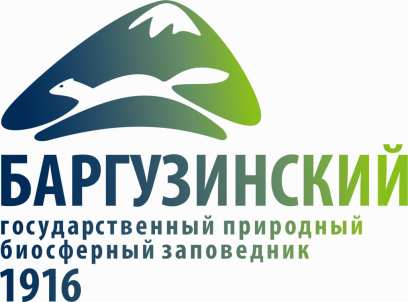 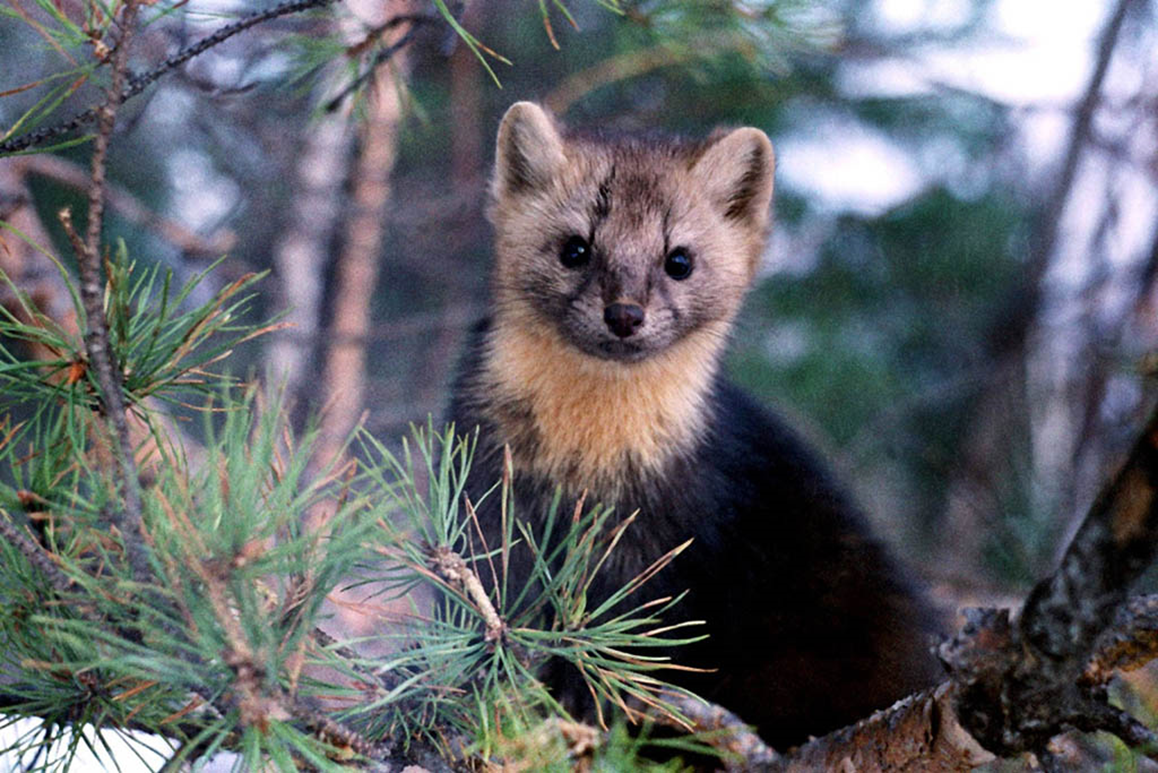 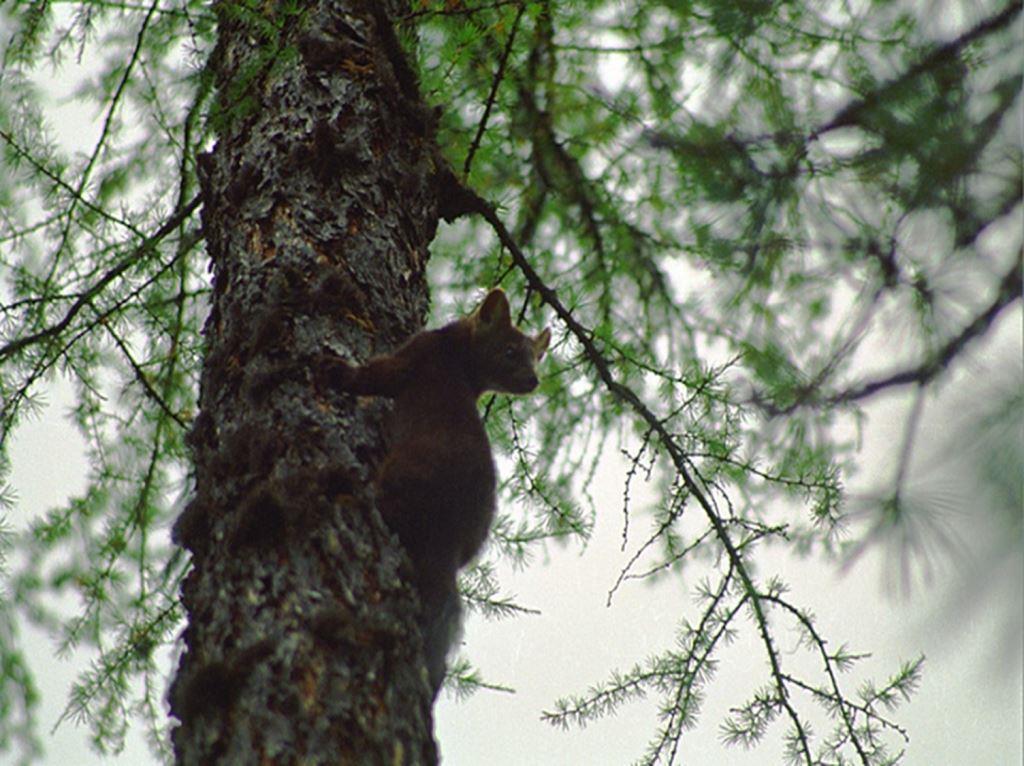 Млекопитающие, занесенные в Красную книгу
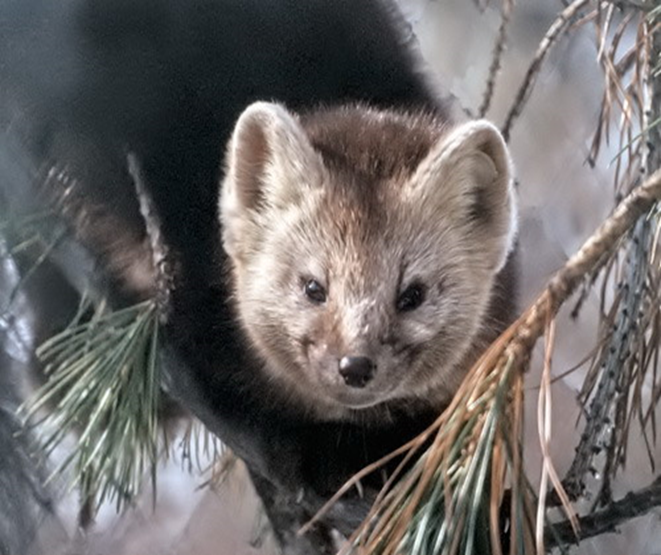 Соболь
Благородный олень (Изюбрь)
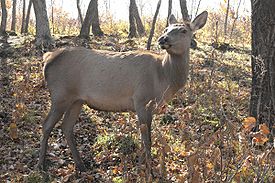 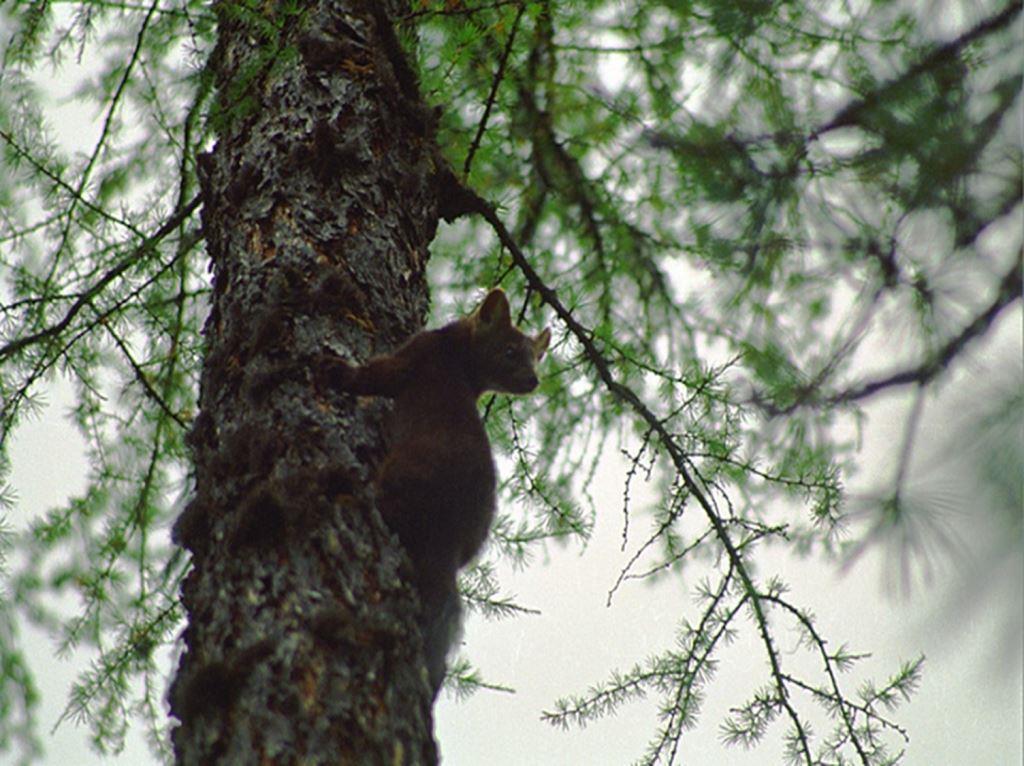 Млекопитающие, занесенные в Красную книгу
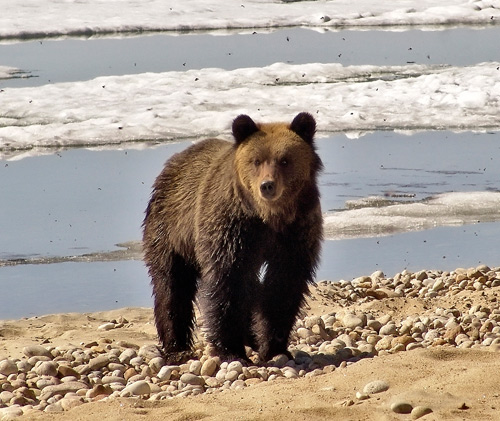 Бурый медведь
Черношапочный сурок
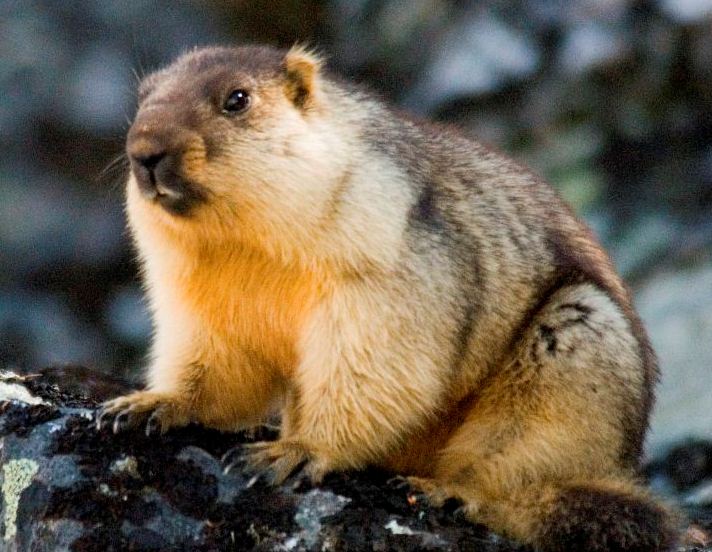 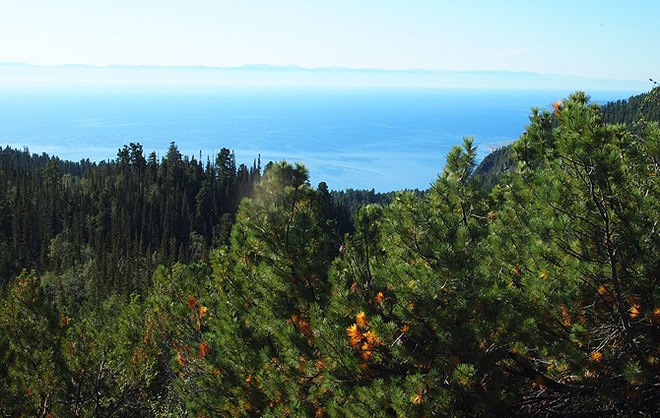 Копытные млекопитающие
Лось
Северный олень
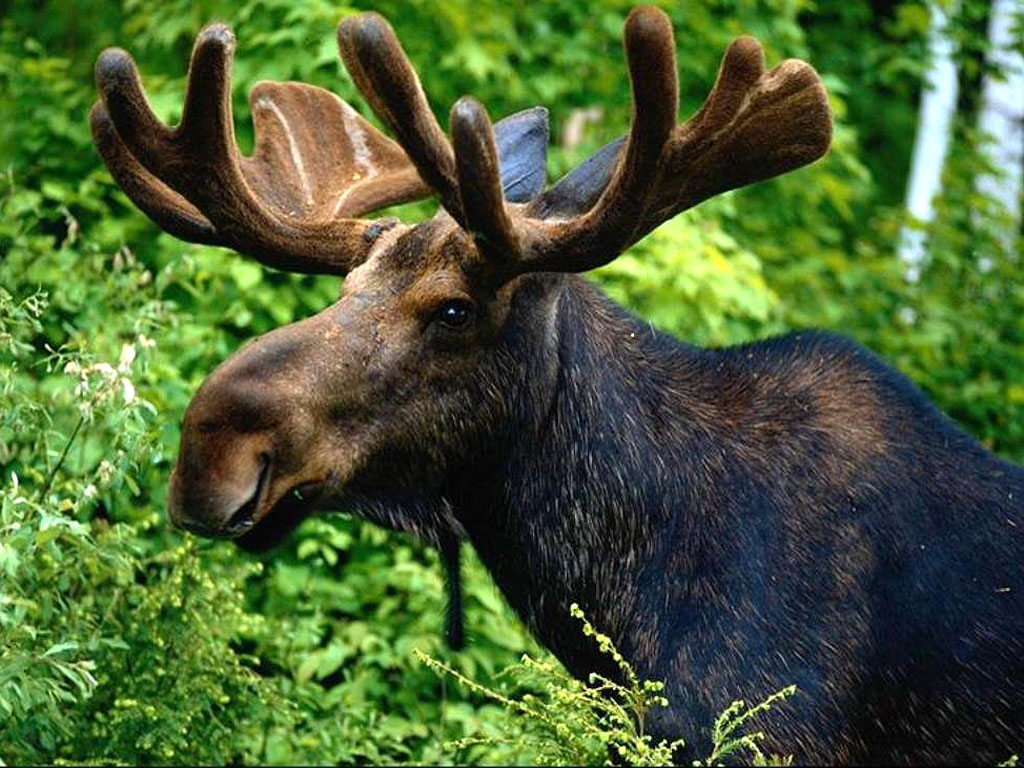 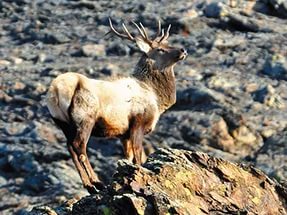 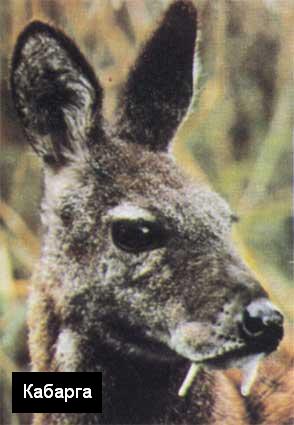 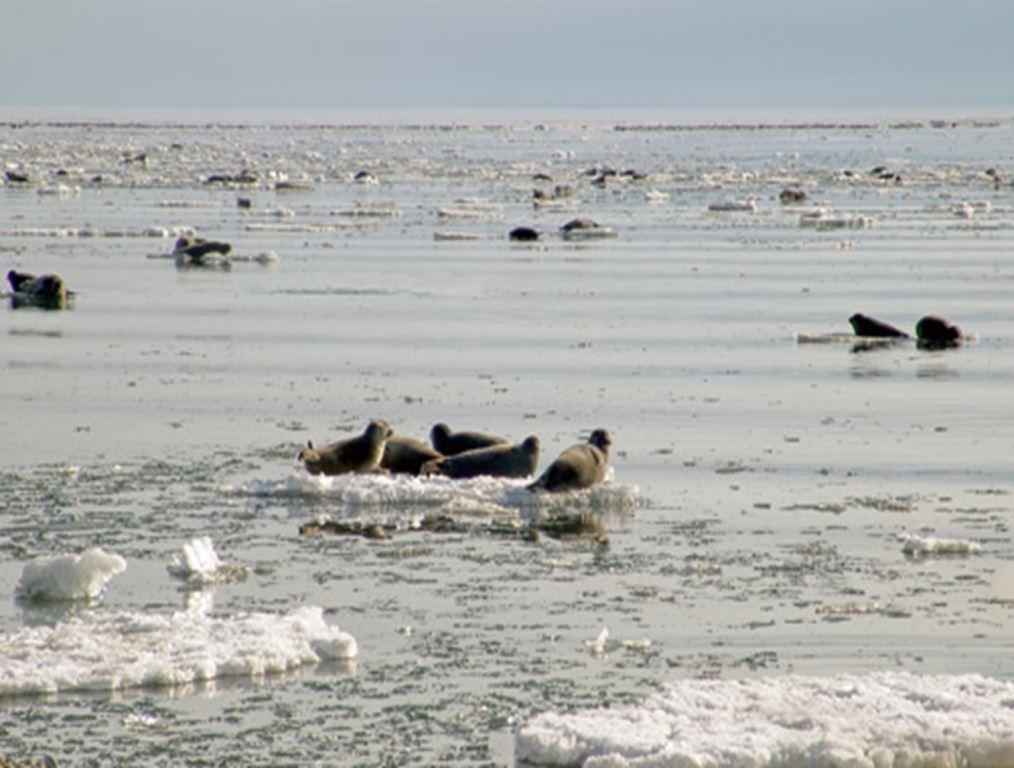 Эндемики
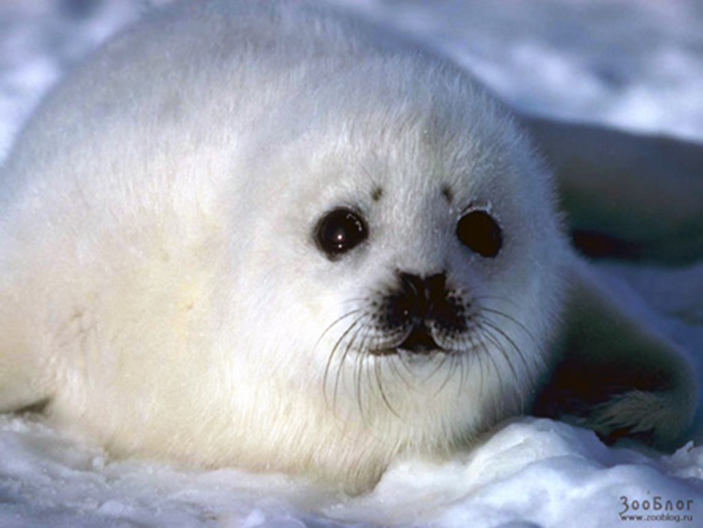 Байкальская нерпа
Белёк
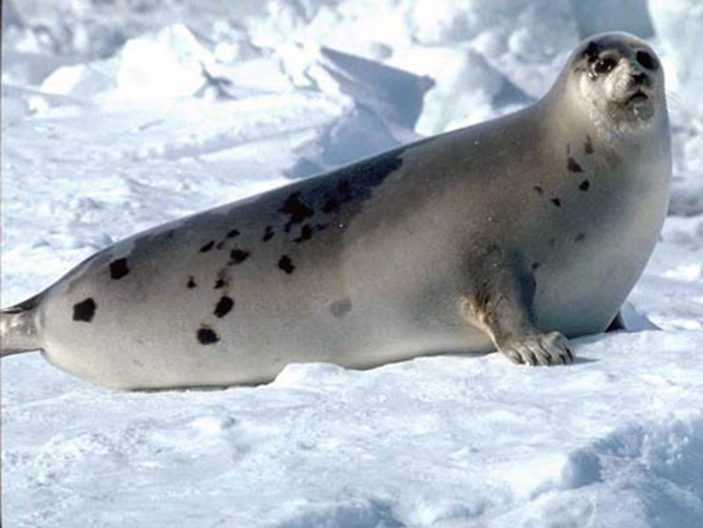 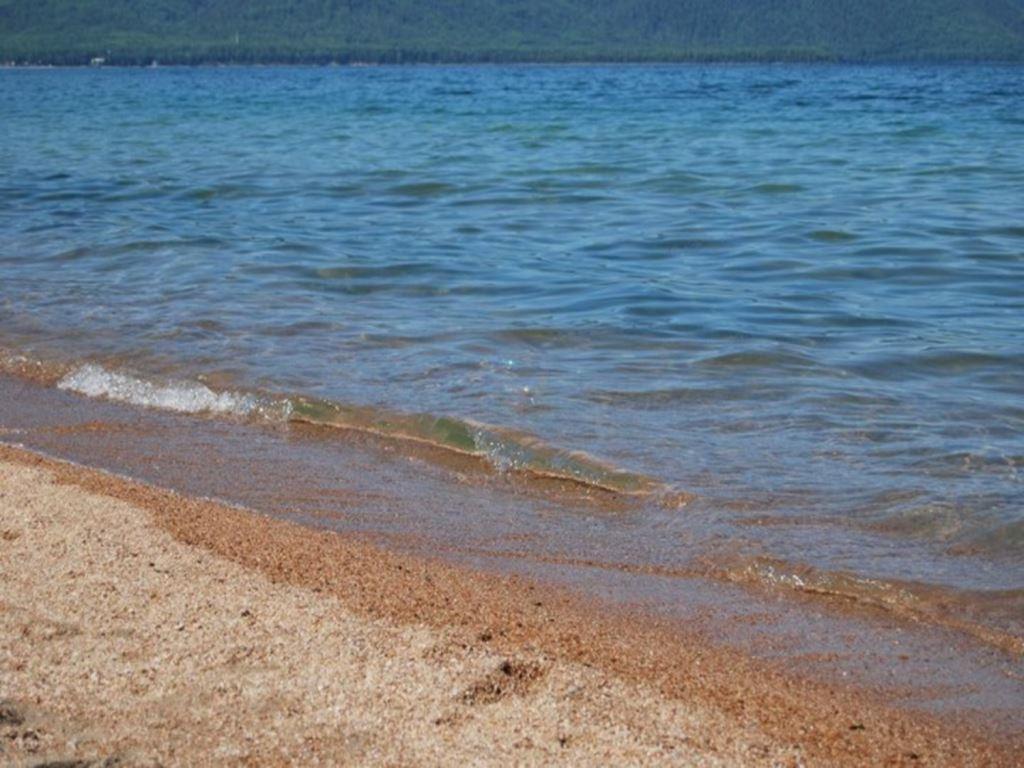 водоплавающие и околоводные птицы
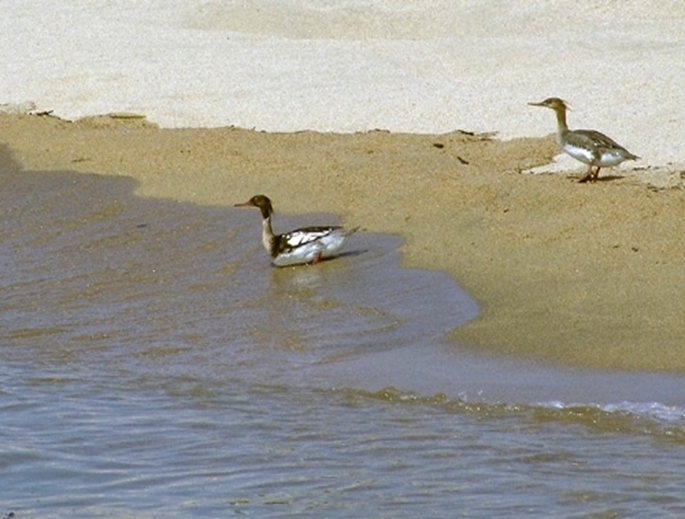 Чирок-свистунок
Длинноносый крохаль
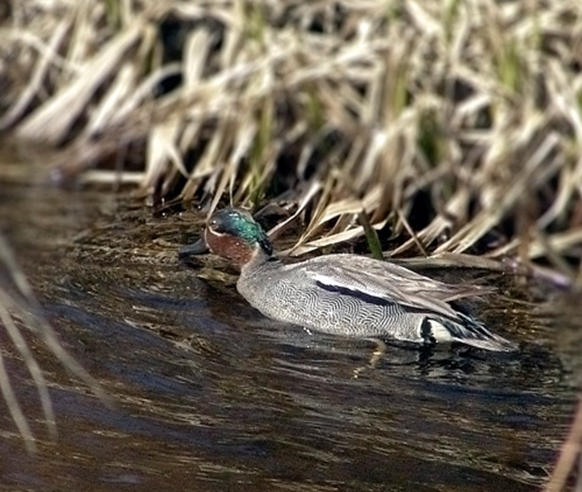 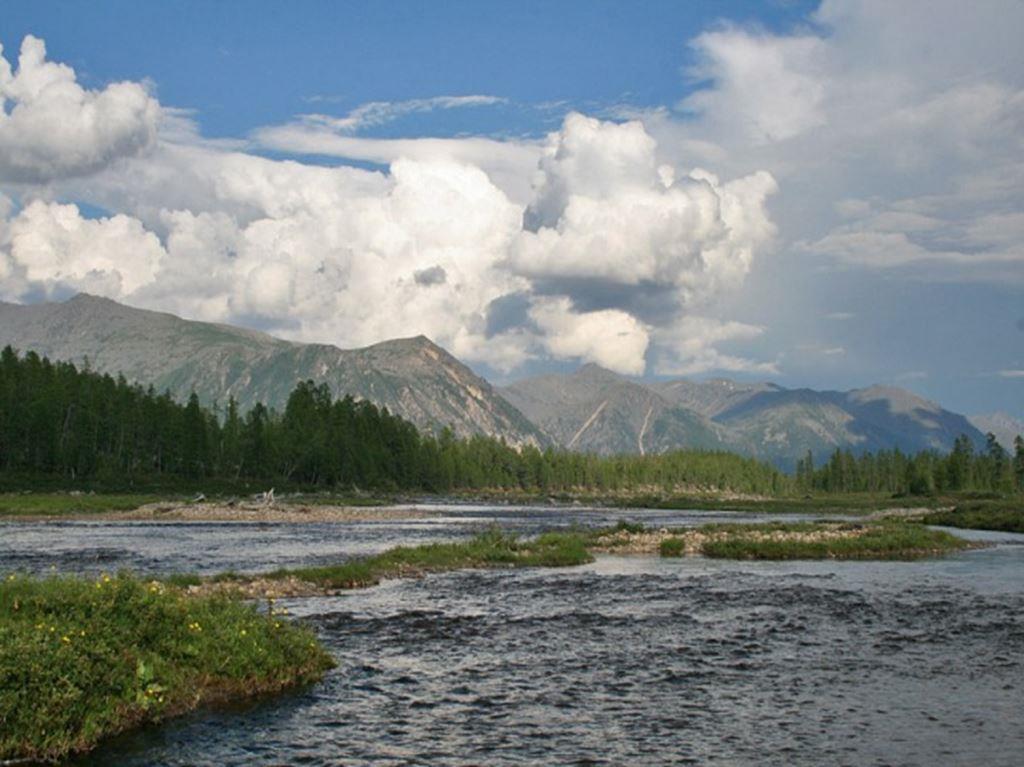 На  обширных  глухих  болотах  вблизи  устьев  некоторых  рек
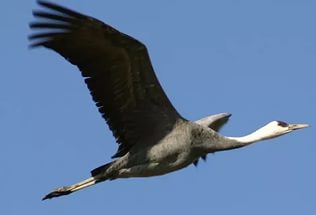 Серый журавль
Черный журавль
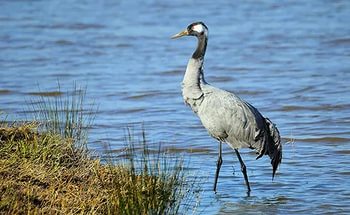 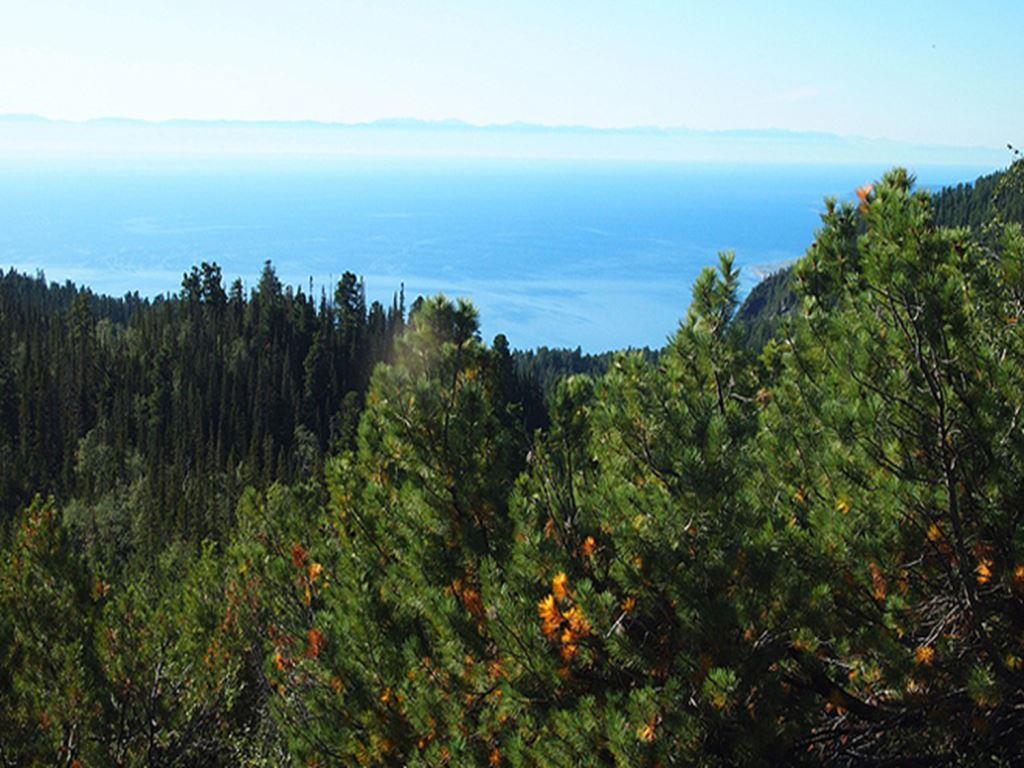 Пернатые хищники
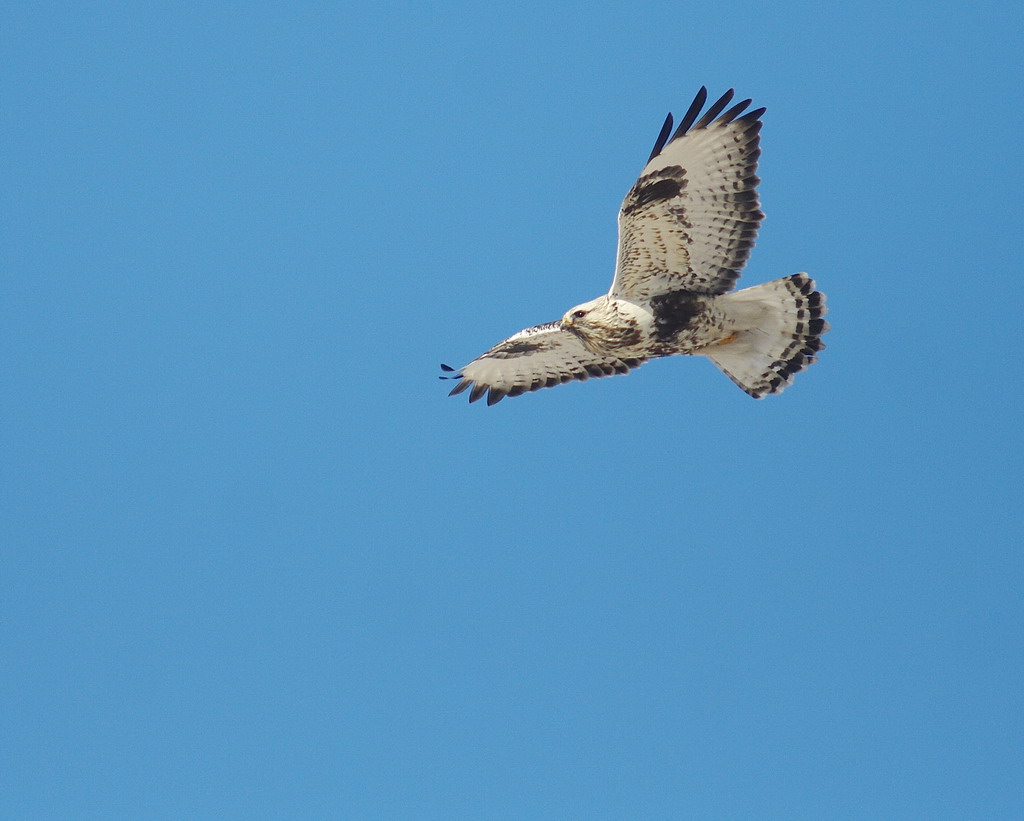 Орлан белохвост
Ушастая сова
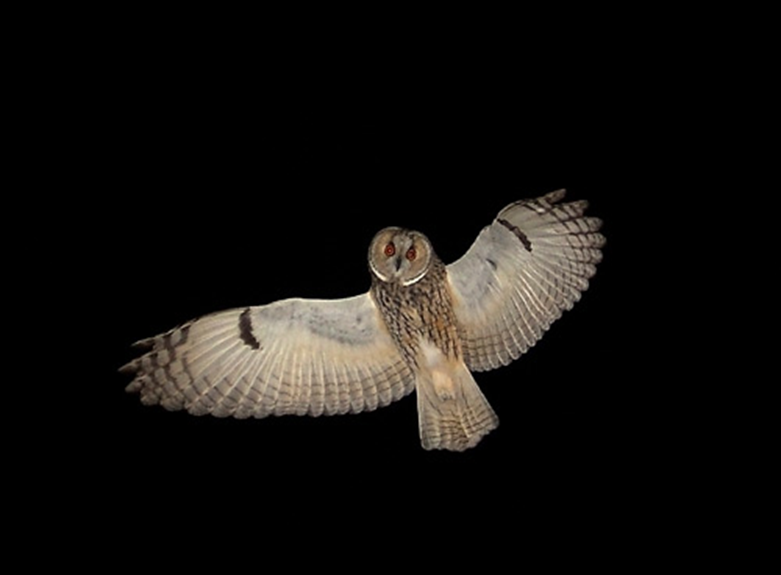 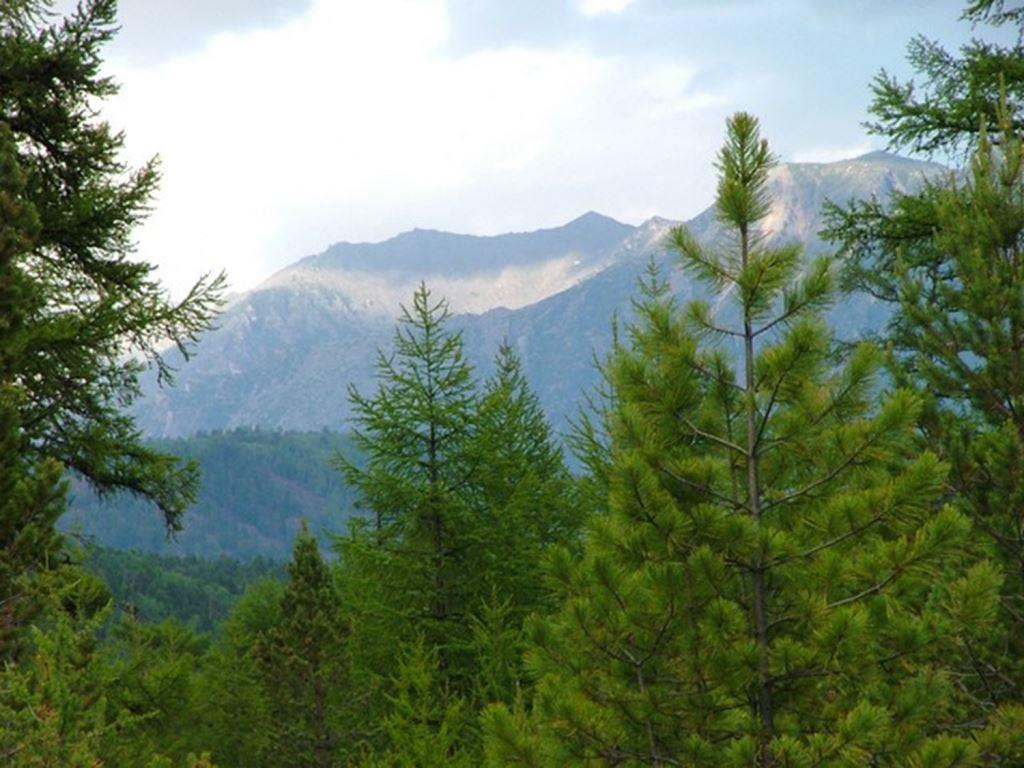 Отряд Куриные
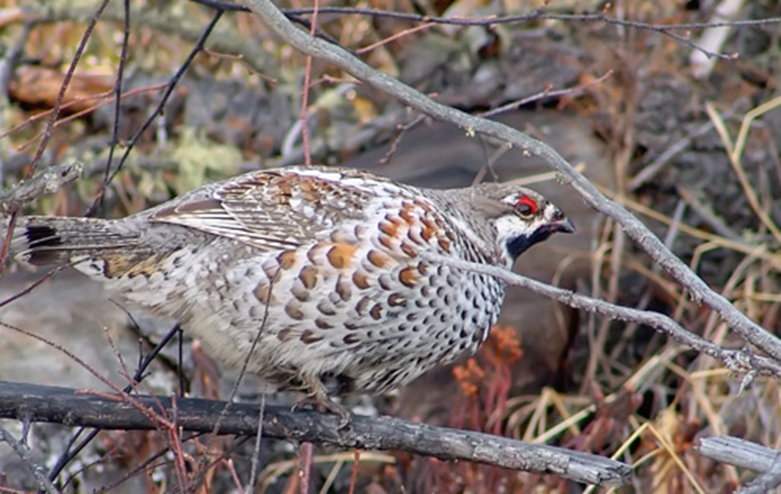 Каменный  глухарь
Рябчик
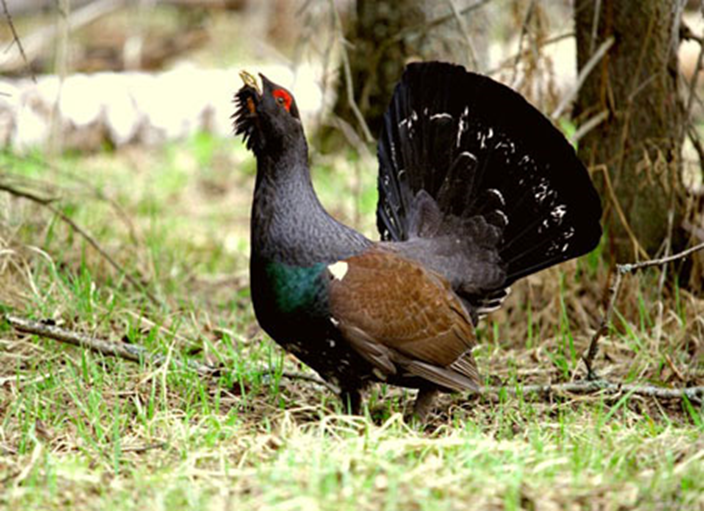 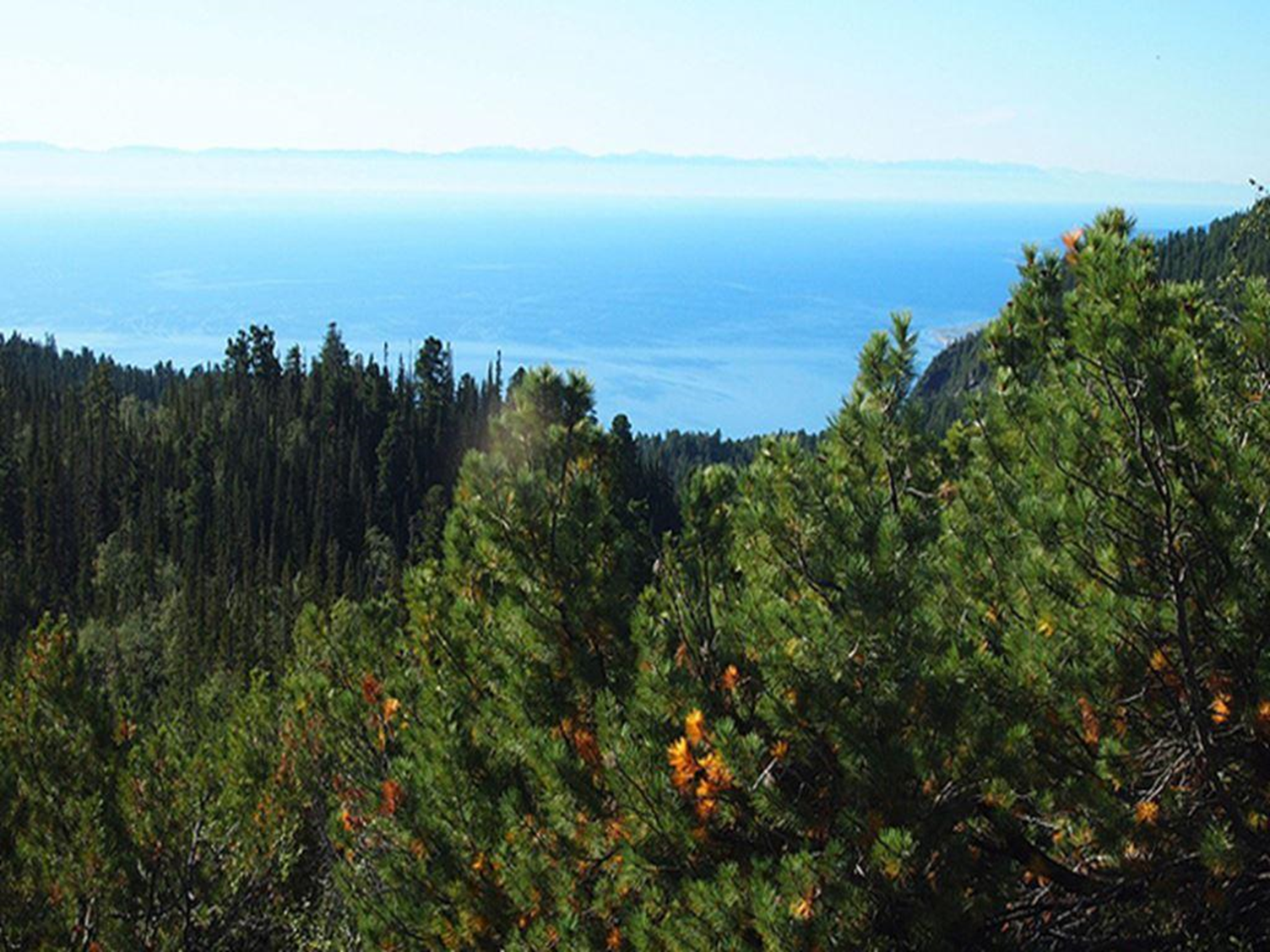 Синичка
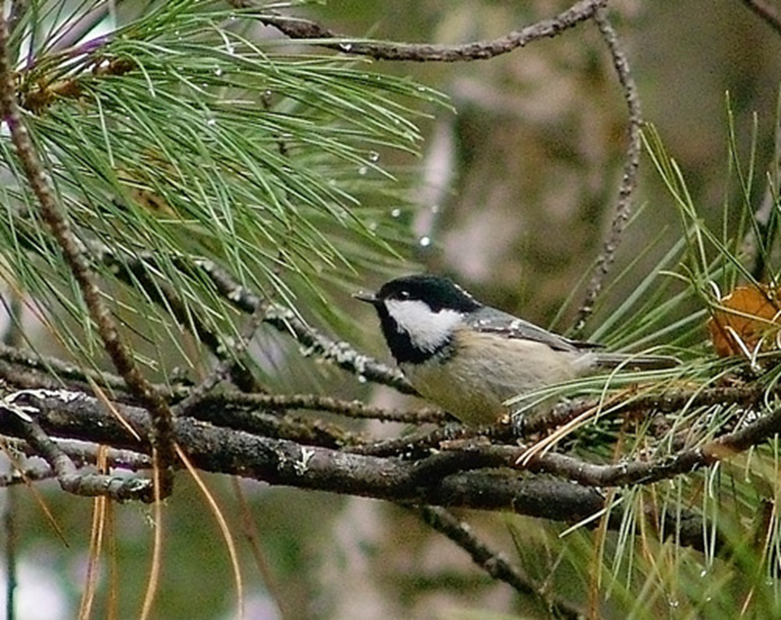 Кедровка
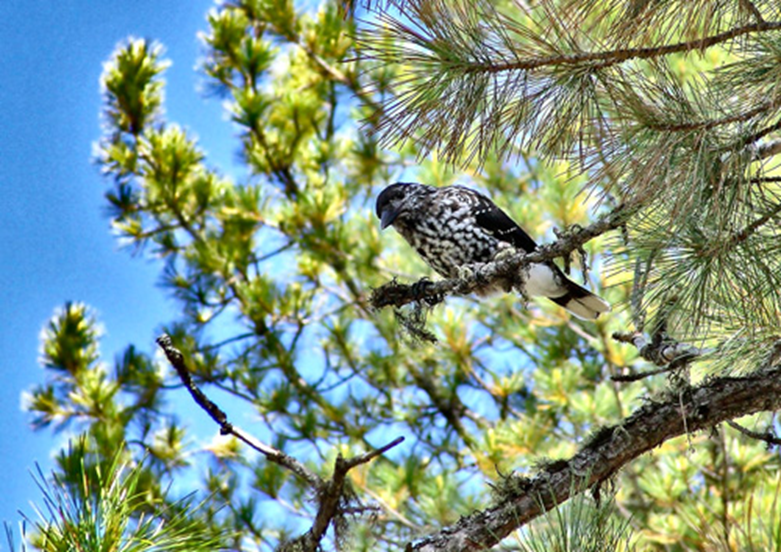 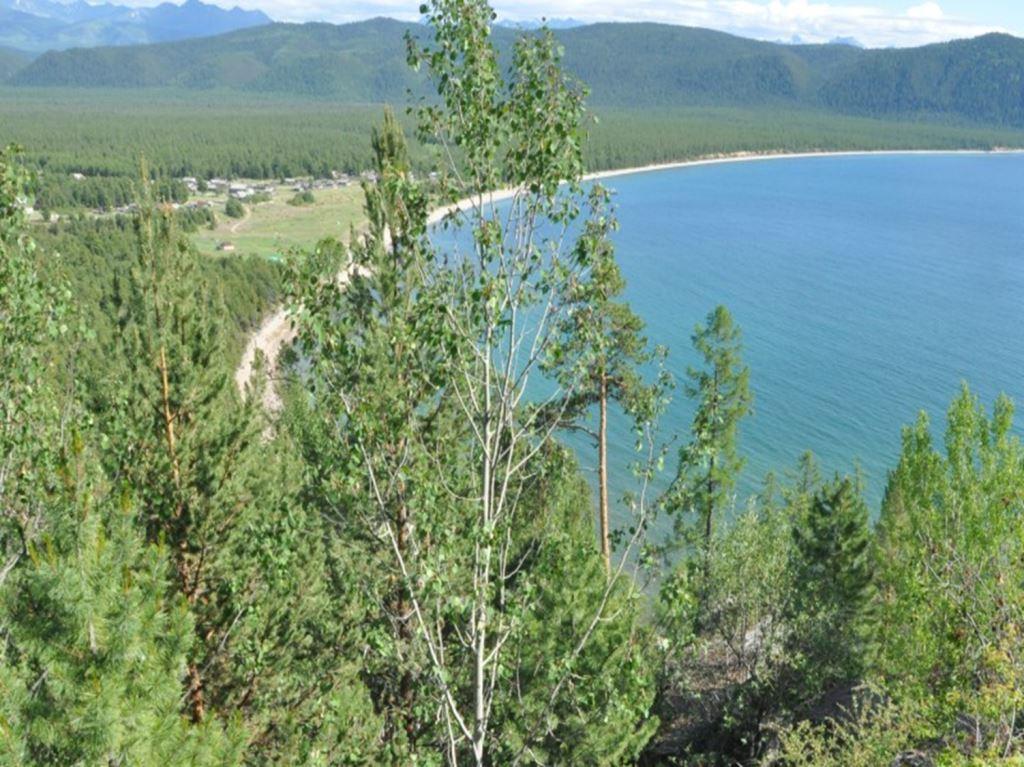 Орлан – белохвост и чёрный аист внесены в Международную Красную книгу
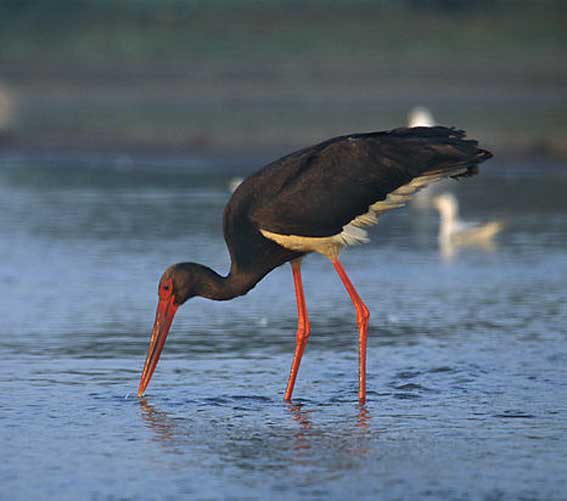 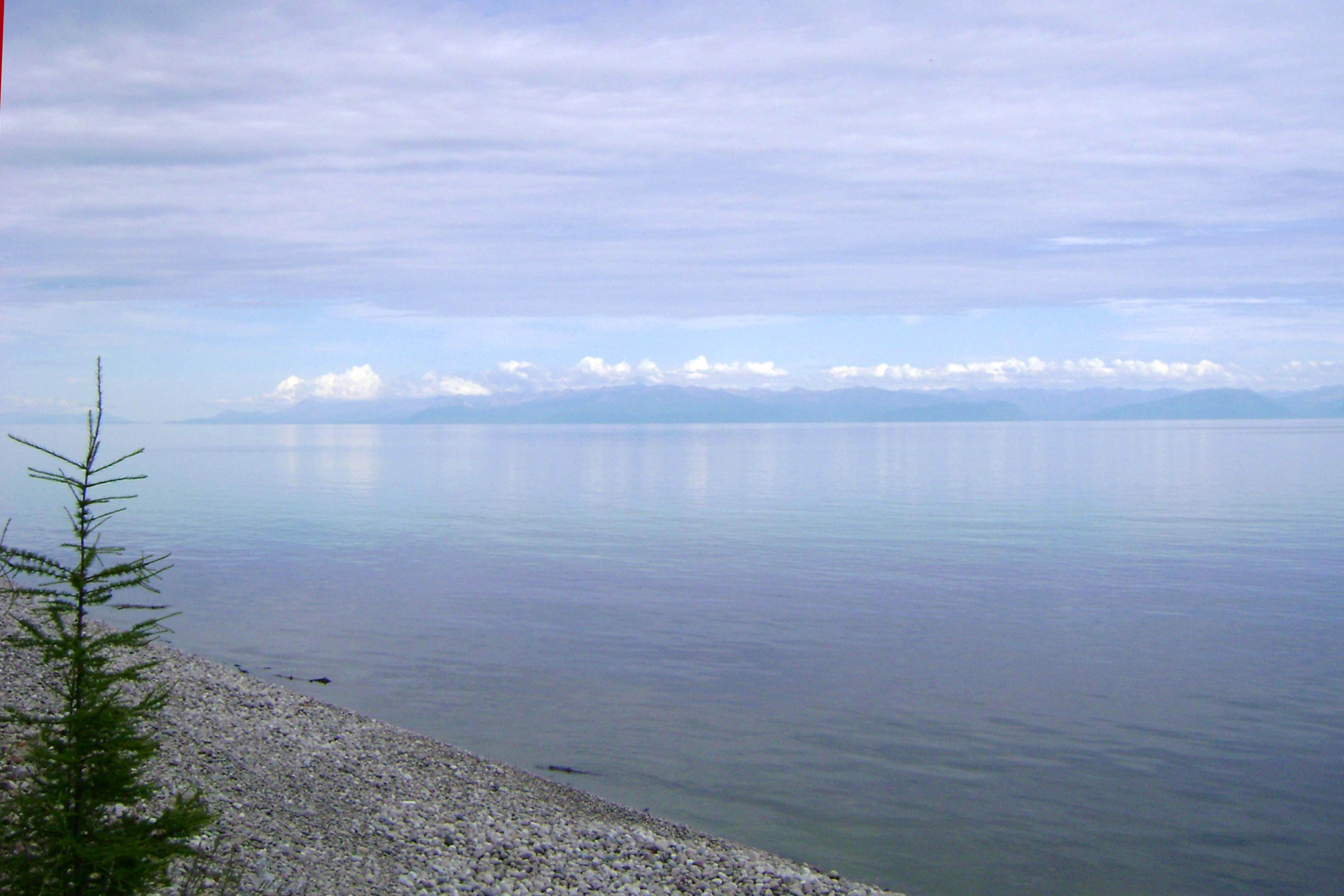 земноводные и пресмыкающиеся
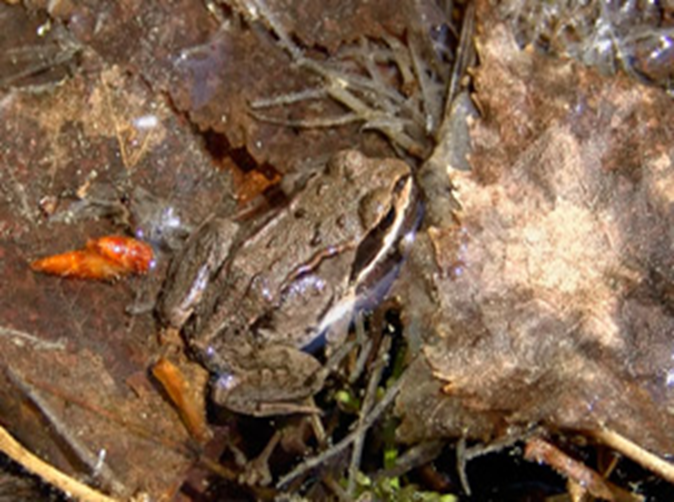 Лягушка остромордая
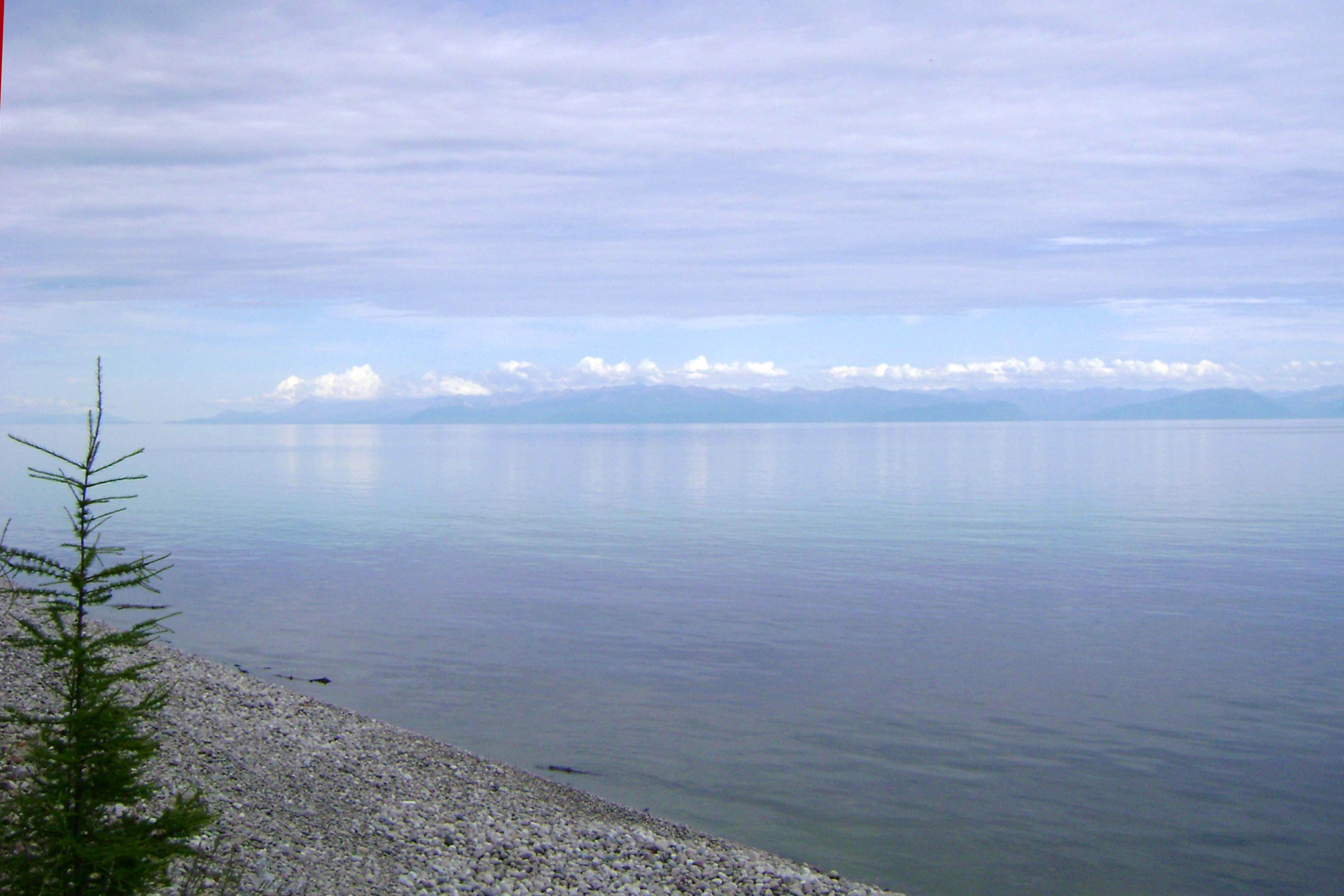 Виды рыб
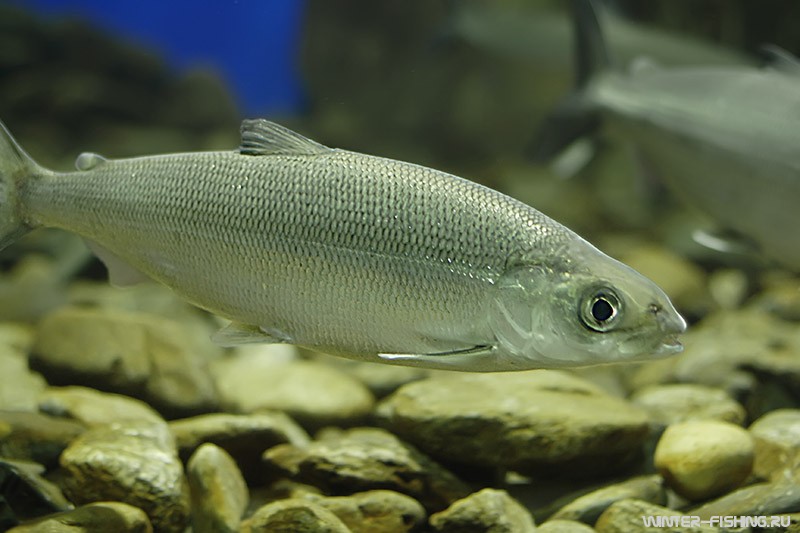 Байкальский сиг
Байкальский омуль
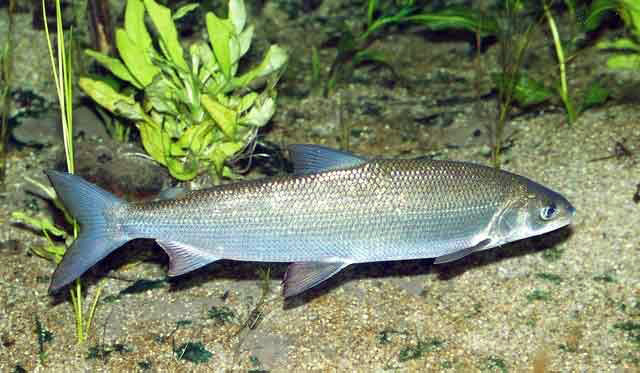 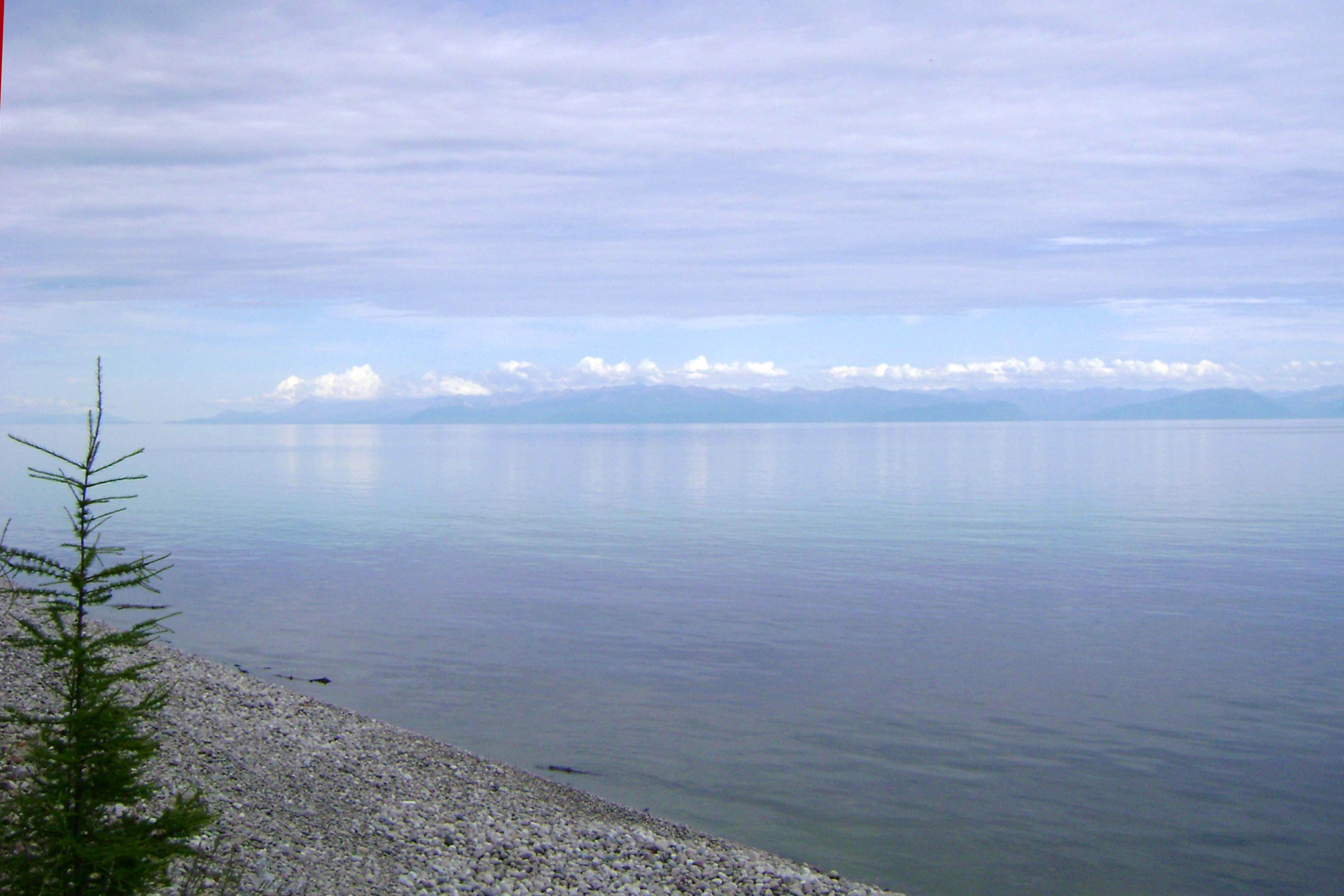 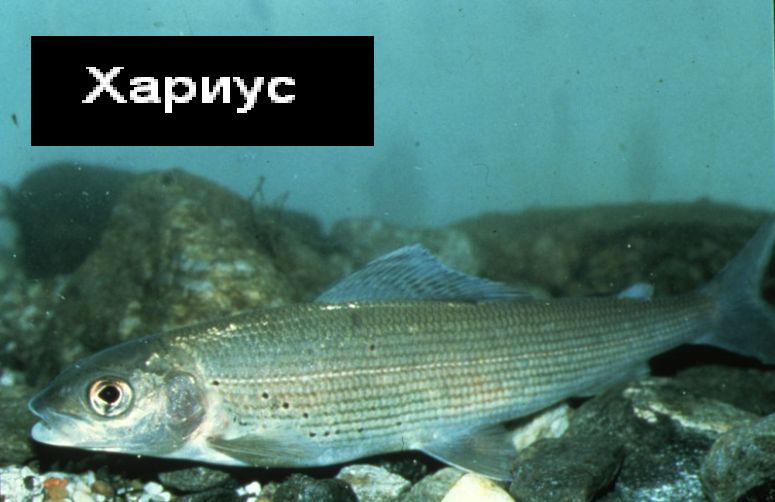 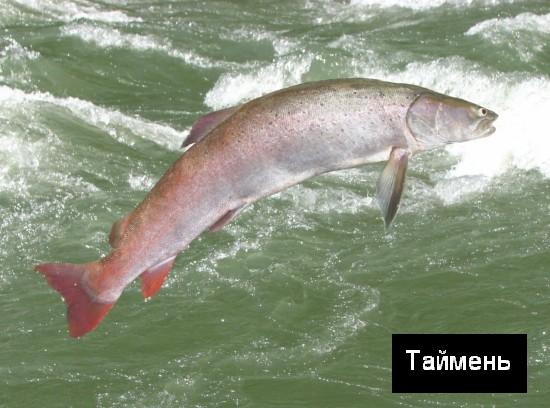 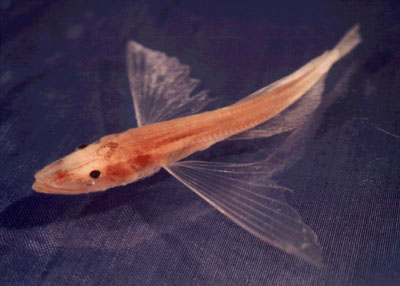 Голомянка
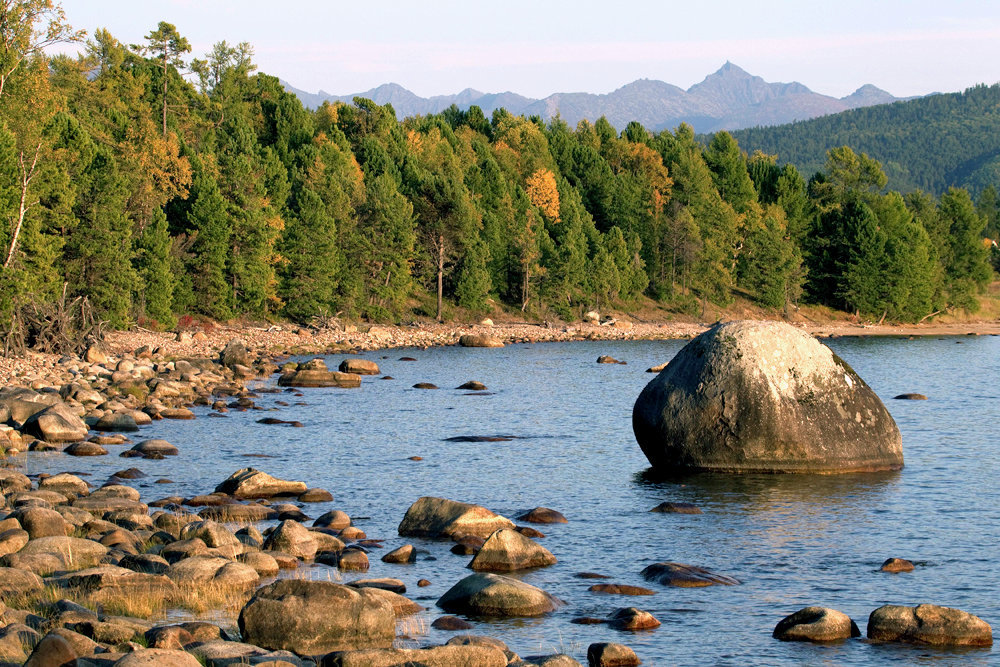 Баргузинский государственный заповедник -  один из красивейших мест в России и на планете.
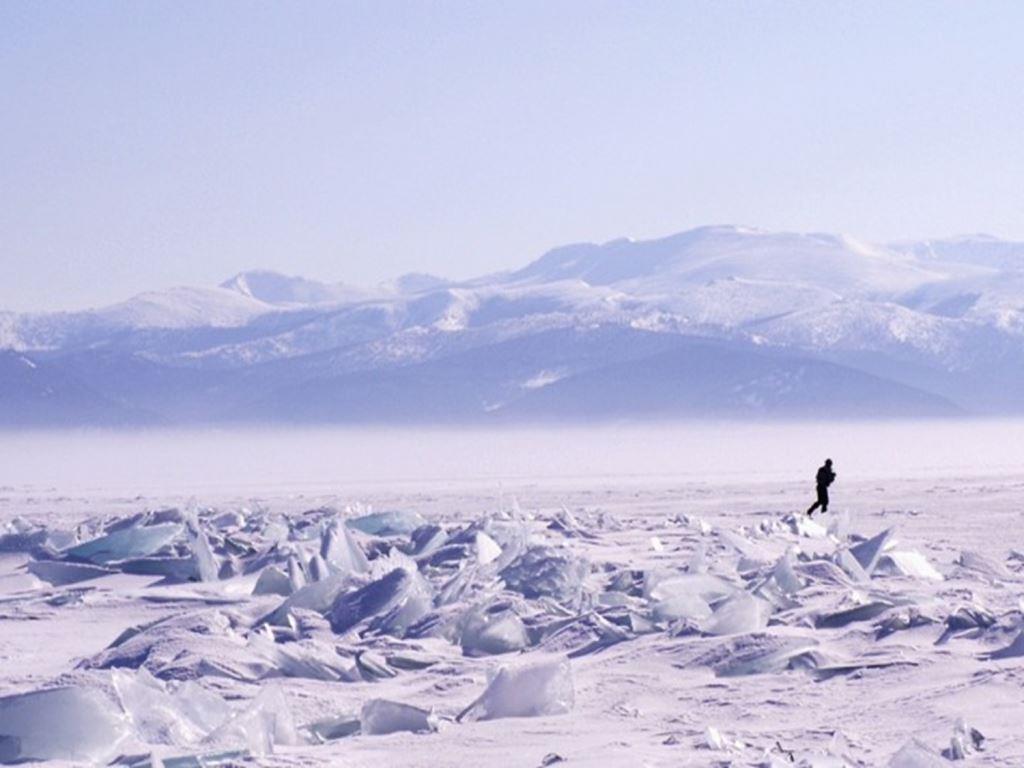 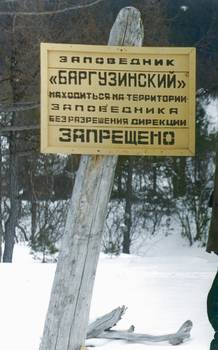 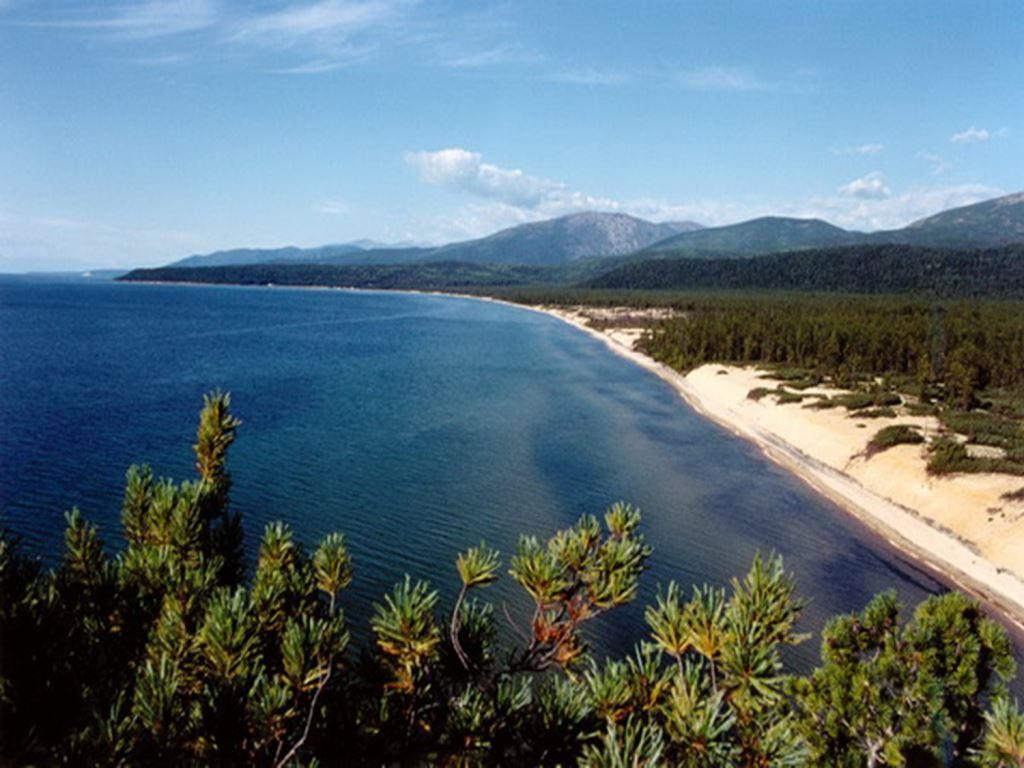 Пять причин, по которым нужно побывать в Баргузинском биосферном заповеднике:Насыщенная жизнь флоры и фауны.Девственная природа.Активный отдых.Незабываемые красота.Захватывающие приключения.
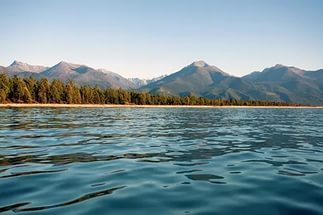 Фотографии и материал взяты с сайтовkrasotyrossii.ru  Баргузинский государственный заповедник, Бурятия.http://fanatbaikala.livejournal.com/48750.html  Баргузинский заповедник - первый заповедник в России.http://tainyvselennoi.ru  Баргузинский заповедник. http://www.den-za-dnem.ru/page.php?article=1003 Государственный природный биосферный Баргузинский заповедник. http://zapovednoe-podlemorye.ru/territory/barguzin/   Баргузинский государственный природный биосферный заповедникhttps://yandex.ru/images